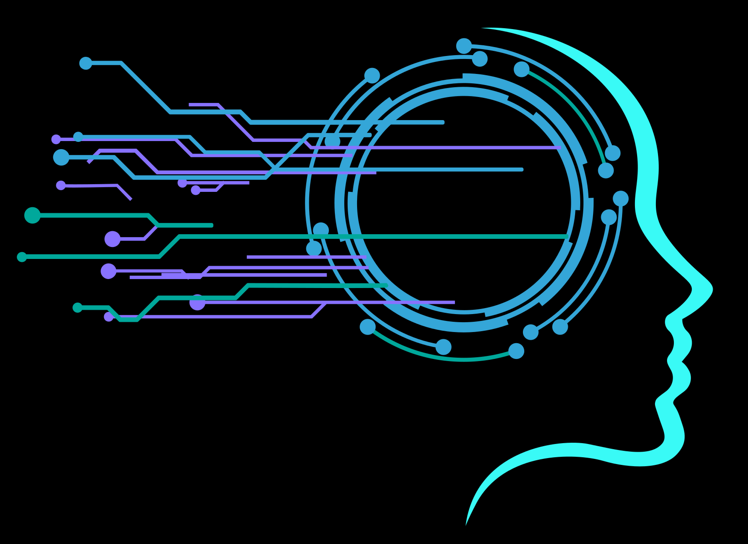 Towards AGI:
Predicting Scaling Behaviors and Training    Large Foundation Models on Supercomputers
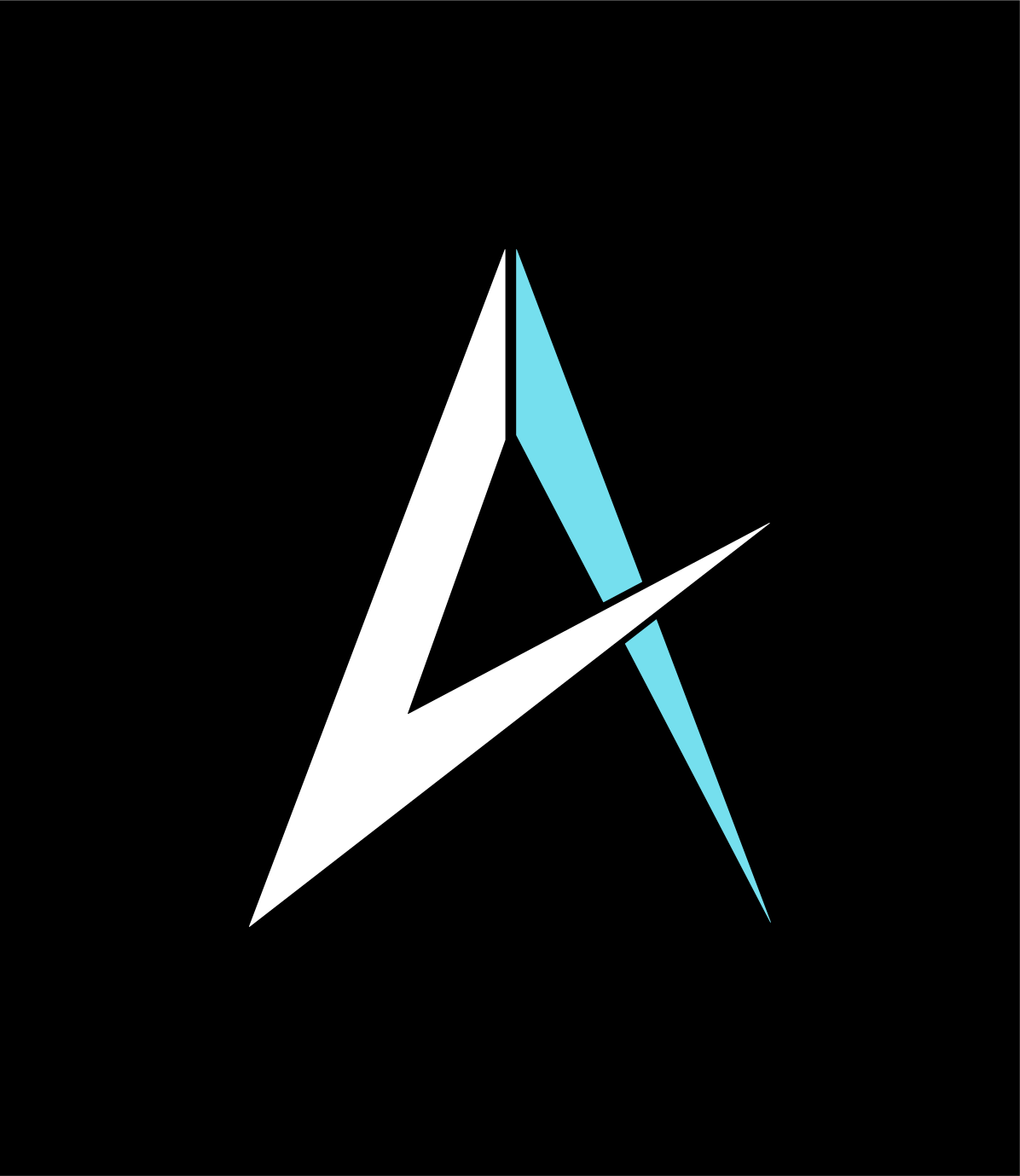 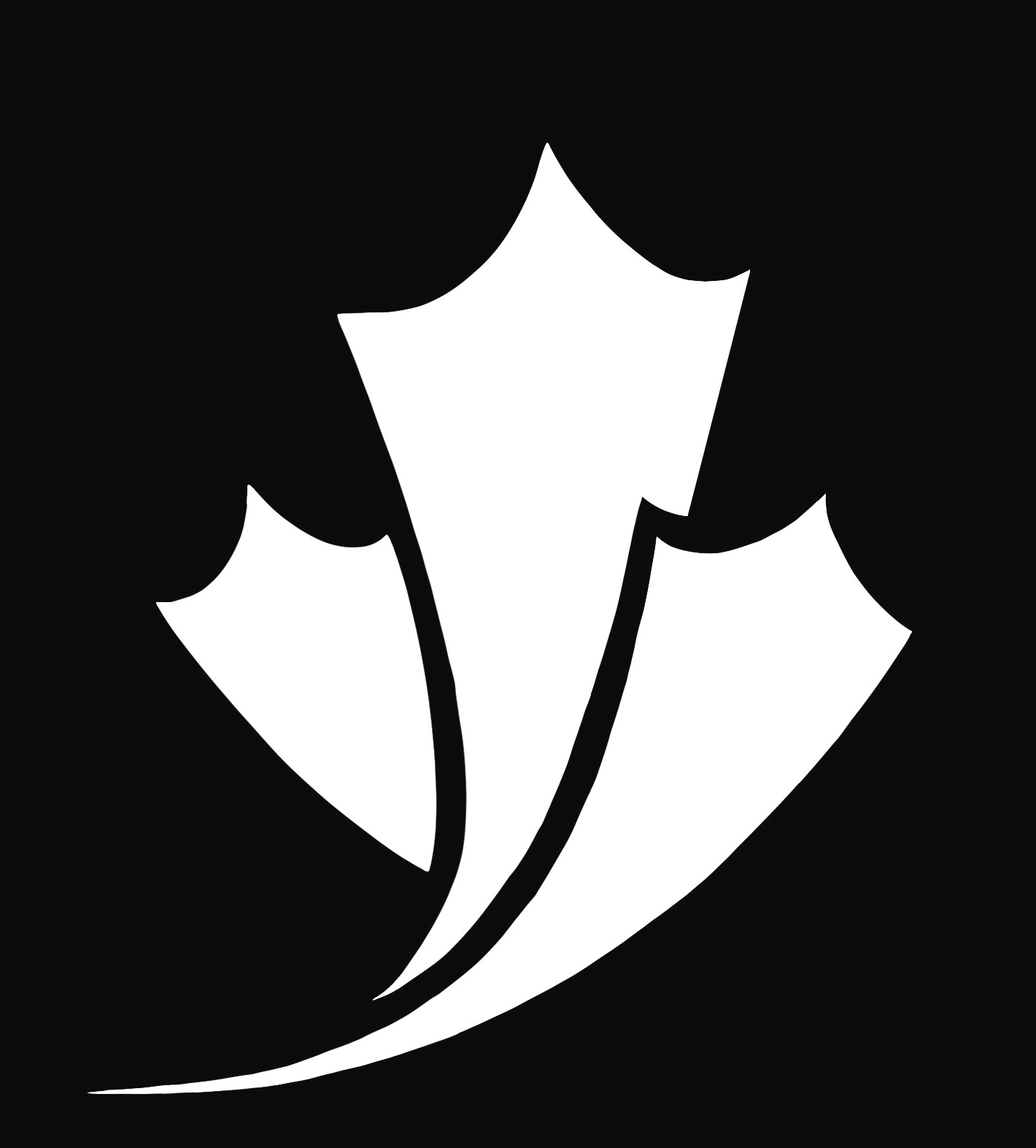 Canada Excellence Research Chair
in Autonomous AI 
irina-lab.ai
AGI discord
Irina Rish
University of Montreal
Mila - Quebec AI Institute
irina.rish@gmail.com
Generalization: The “Holy Grail” of ML
Out-of-Distribution (OoD) Generalization
Transfer learning
Domain Adaptation
Meta-learning
Continual learning
Adversarial Robustness
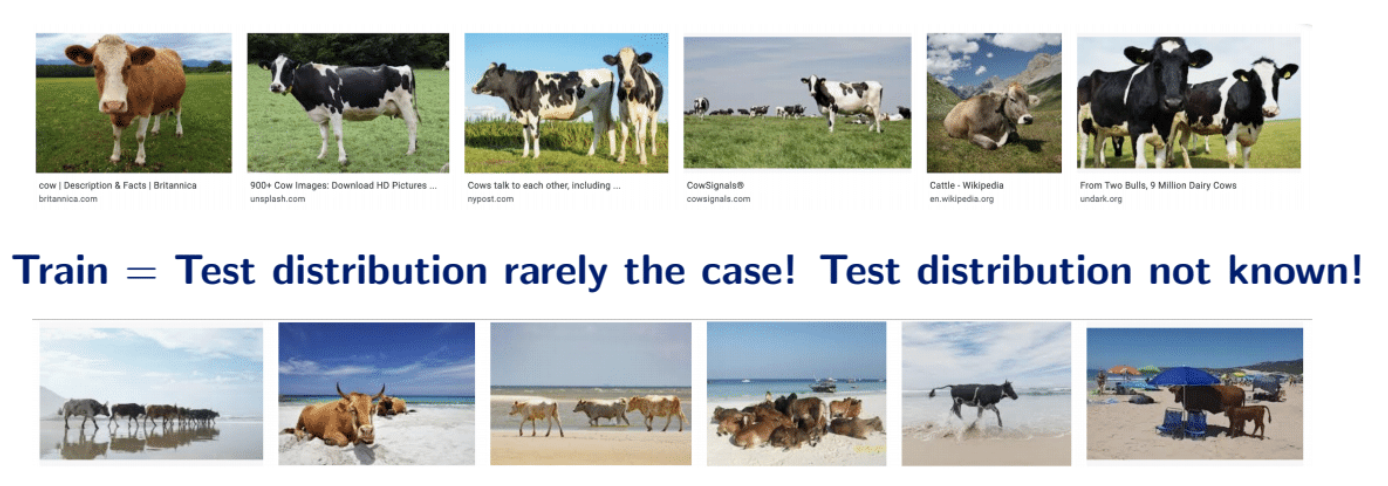 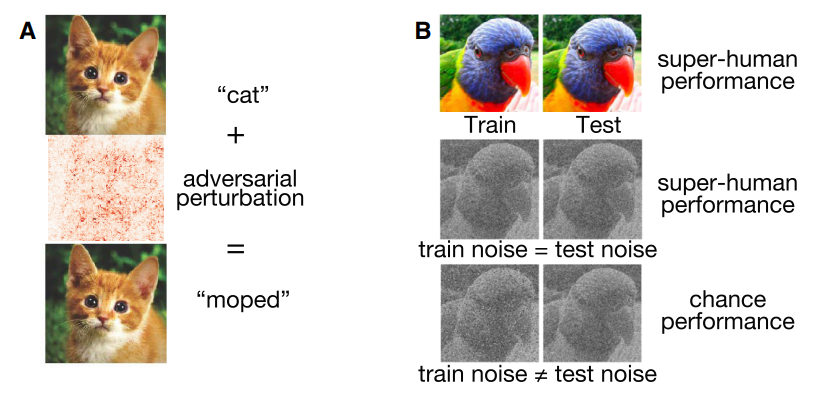 Emergent Compositional Generalization?
Learning World’s “Principal Components”
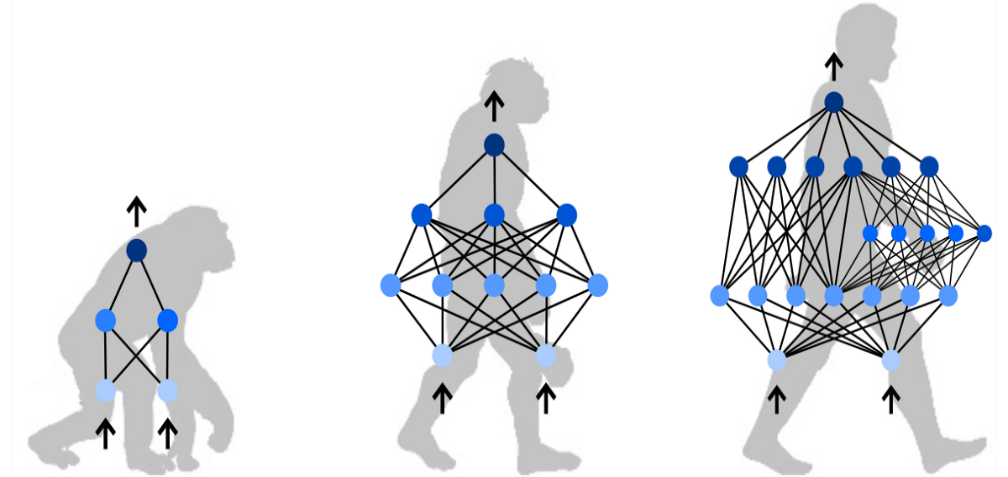 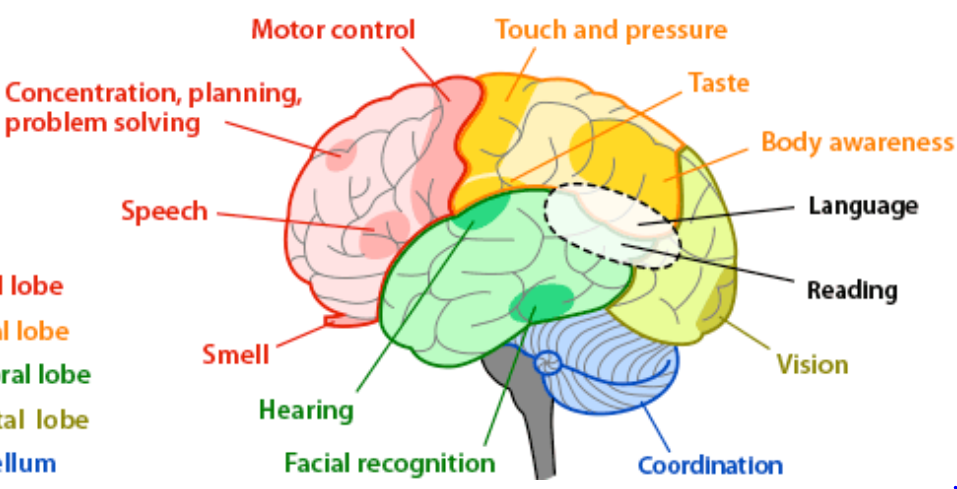 Assumption: all data & future tasks are “well-approximable” in some finite “basis”
{ h1(x) , … , hk(x) }
f1(x)        f2(x)         f3(x)      …     fn(x)     …
AGI ⇔ “General” AI ⇔ Multi-task,“Broad” AI
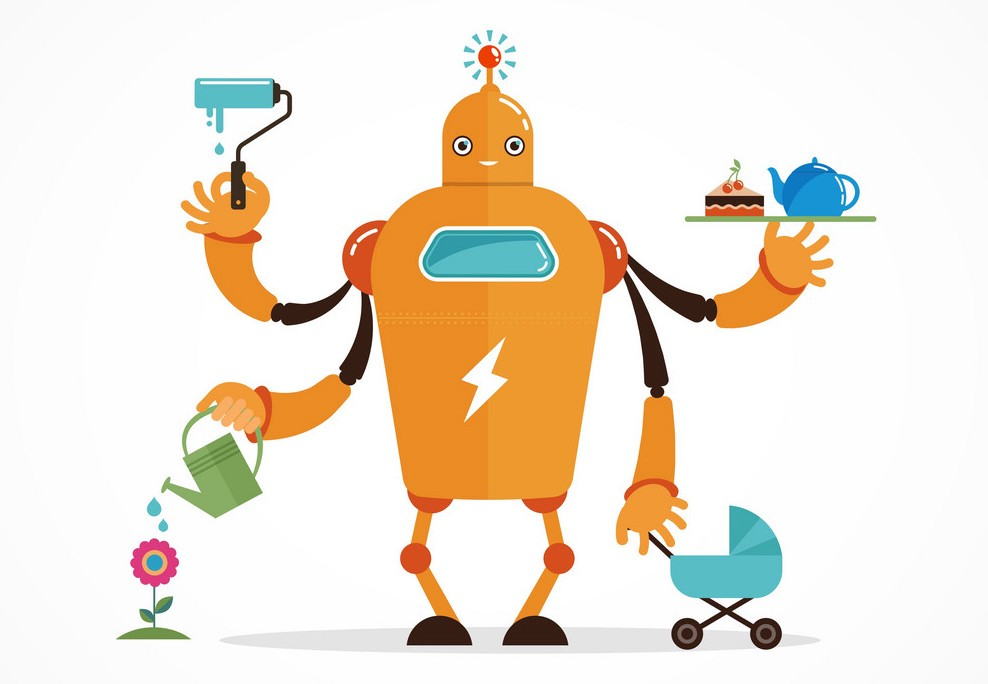 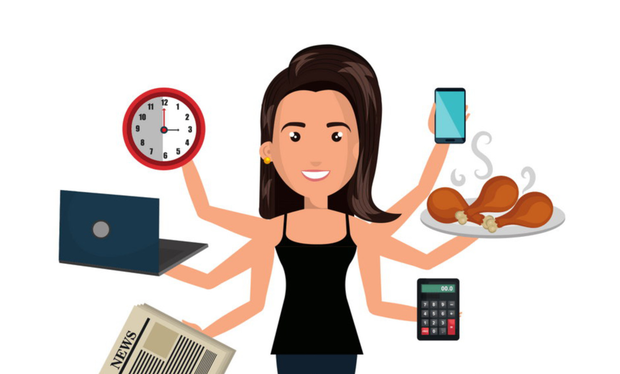 “Highly autonomous systems that outperform humans at most economically valuable work” (OpenAI definition)
Neural Scaling Revolution:
One path to solve them all?
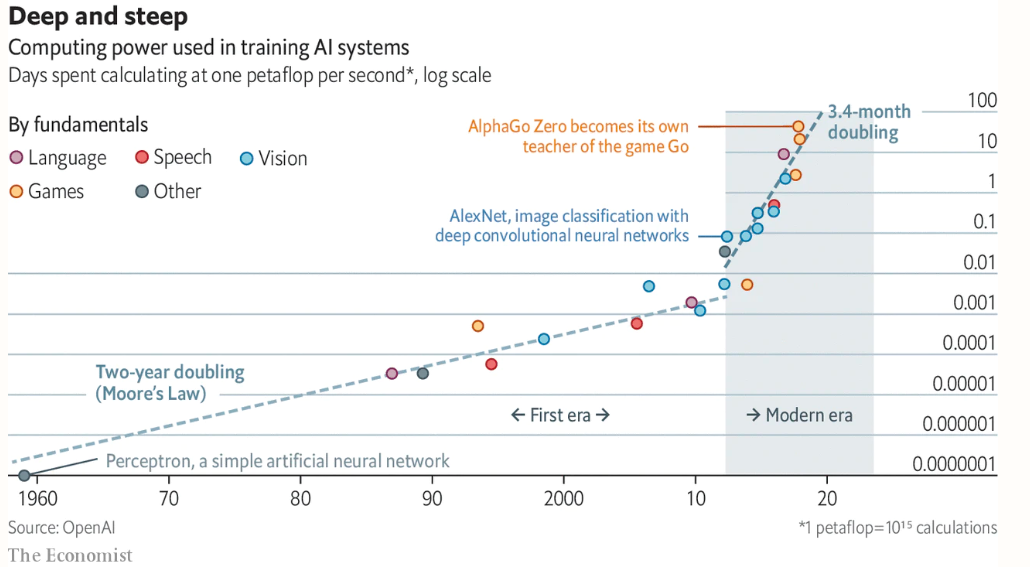 Foundation Models: Jump Towards AGI?
Application example: healthcare
“Train one model on a huge amount of data and adapt it to many applications. 
We call such a model a foundation model.”

CEFM: Stanford’s Center for Research on Foundation Models
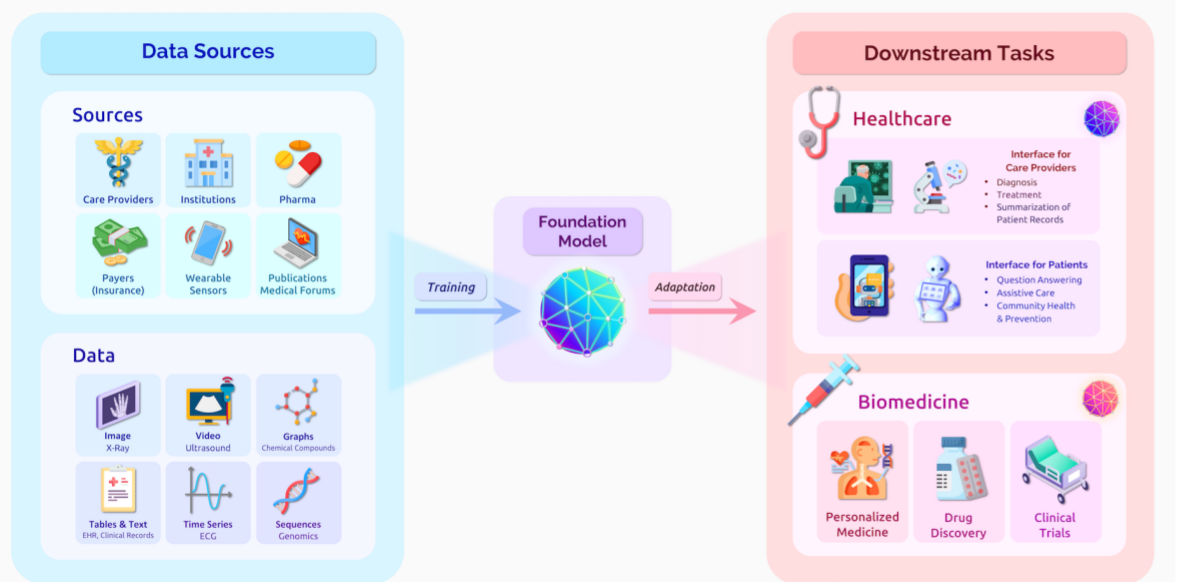 “On the Opportunities and Risks of Foundation Models”
“Cambrian Explosion” of Large-Scale Models
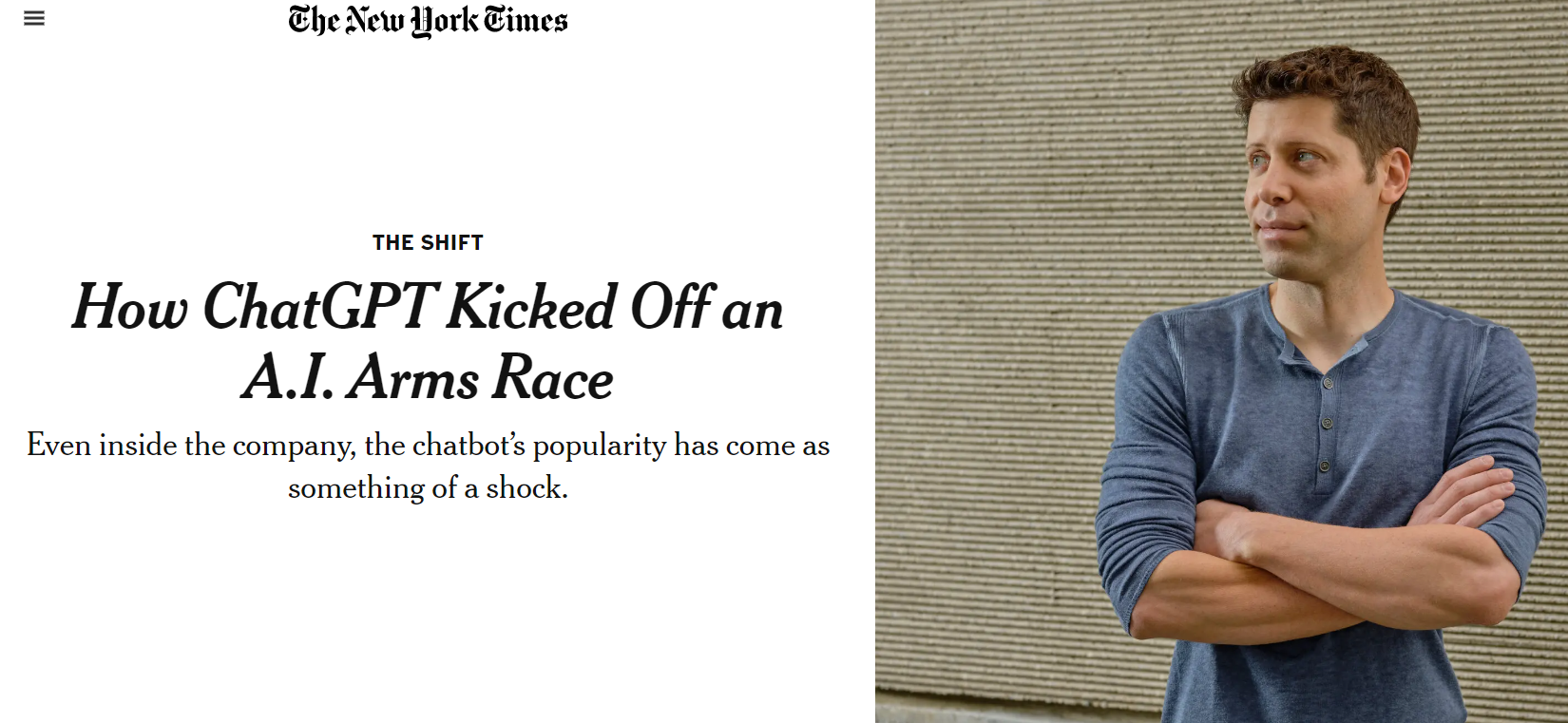 GPT-3: natural language model  (May 2020)
CLIP: image to text (Jan 2021)
DALL-E:  text to image (Jan 2021) 
Copilot/Codex: code-generation (Sept 2021), 
StableDiffusion: text to image (Aug 2022)
GPT-4, ChatGPT, LLaMA, etc (2023 + )
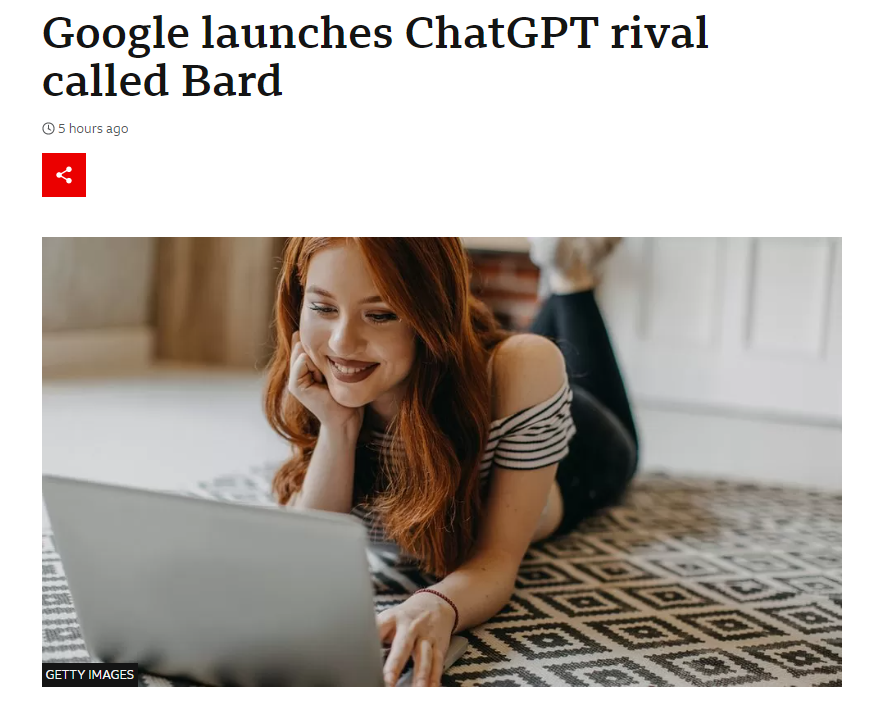 GPT-3: Generative Pre-trained Transformer (3rd gen)
Language model learns:
P(next word | previous words)
Task-Agnostic, few-shot learner:              no  task-specific datasets needed to “fine-tune”
Produces more fluent and human-like text outputs than its (smaller) predecessors
OpenAI GPT-3 Now Open to Public via API [FREE]
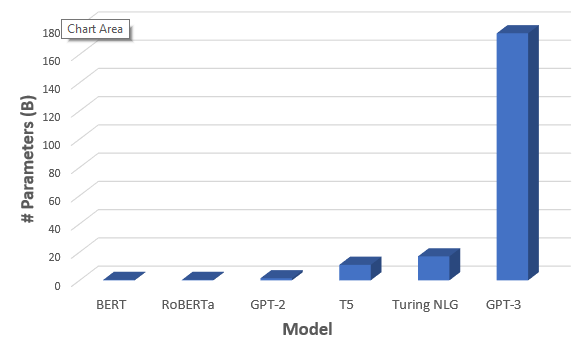 ~175B parameters
~45TB of training data
GPT-3: The New Mighty Language Model from OpenAI,        (towardsdatascience.com, May 31, 2020)
AI & Scaling
“The biggest lesson that can be read from 70 years of AI research is that general methods that leverage computation are ultimately the most effective, and by a large margin."
The Bitter Lesson (Rich Sutton, March 13, 2019)
Bitter Lesson in Action
Computer chess: “the methods that defeated the world champion, Kasparov, in 1997, were based on massive deep search.”
Computer Go: “learning by self play, and learning in general, is like search in that it enables massive computation to be brought to bear. Search and learning are the two most important classes of techniques for utilizing massive amounts of computation in AI research”.
Speech recognition, computer vision: “the statistical methods won out over the human-knowledge-based methods… more computation, together with learning on huge training sets.
The Bitter Lesson
We have to learn the bitter lesson that building in how we think we think does not work in the long run.



We want AI agents that can discover like we can, not which contain what we have discovered. Building in our discoveries only makes it harder to see how the discovering process can be done.
AGI: Scale is All You Need (by Joe Cheung)
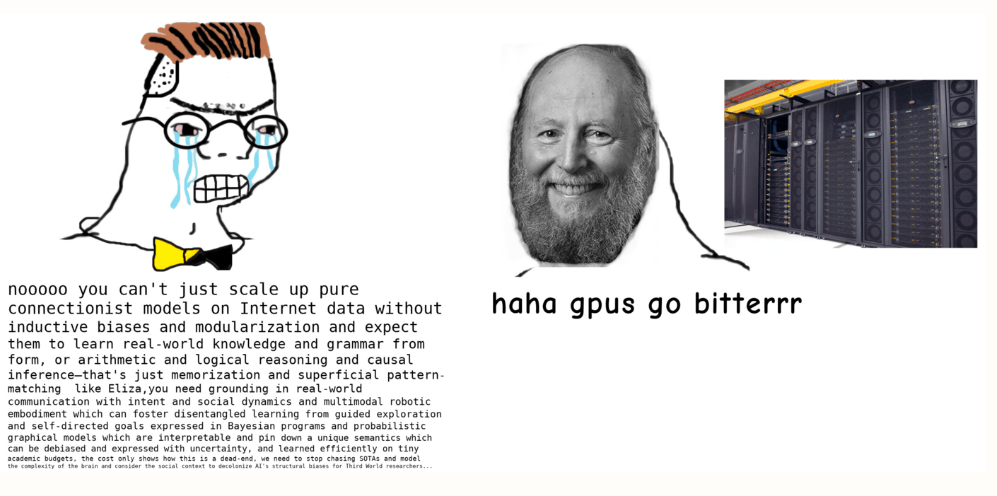 Scaling Laws as  “Investment Tools” for AI
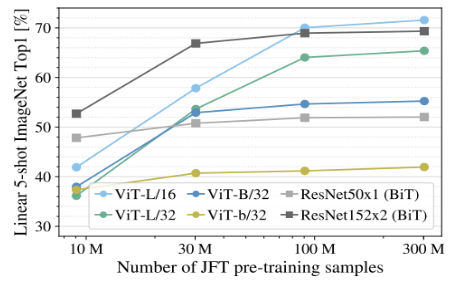 An example: 
image transformers dominated by convnets in lower data regimes, but outperforming the latter with more data: https://arxiv.org/pdf/2010.11929.pdf
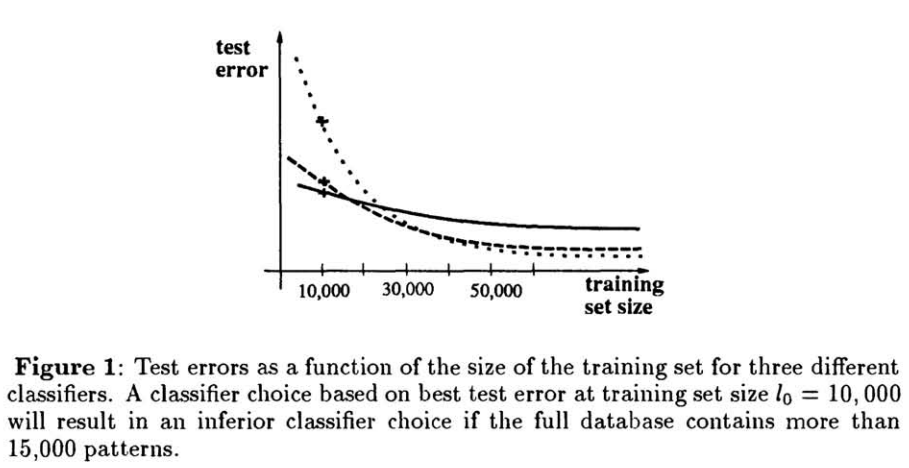 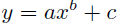 Brief History of Neural Scaling  Laws
1994
2017
Cortes et al.  Learning curves: Asymptotic values and rate of convergence. NeurIPS 1994.
Hestness et al. Deep Learning Scaling is Predictable,Empirically. Dec 2017.
Showed that data-size dependent scaling laws given by power laws  hold over many orders of magnitude.
First to observe power law scaling:  of ANNs:

x = dataset size and y = test error.
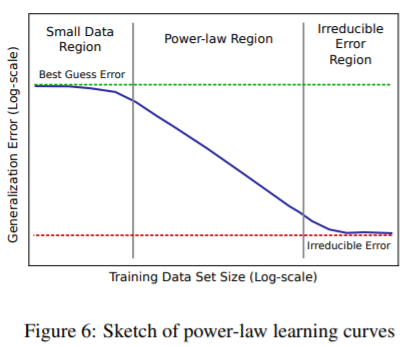 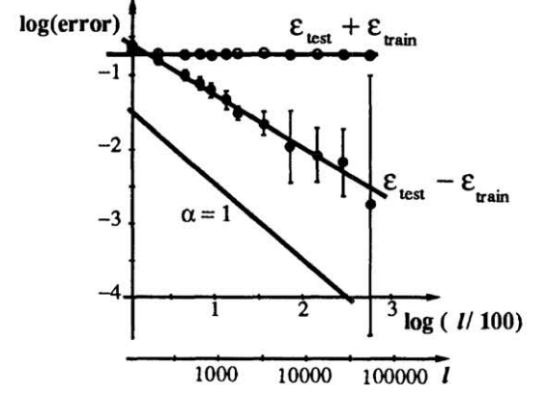 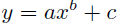 2020
2019
Kaplan et al, Scaling Laws for Neural Language Models, 2020
Rosenfeld et al. . A constructive prediction of the generalization error across scales.  2019.
Applied power laws to model-size dependent scaling laws, i.e. when x = number of parameters.
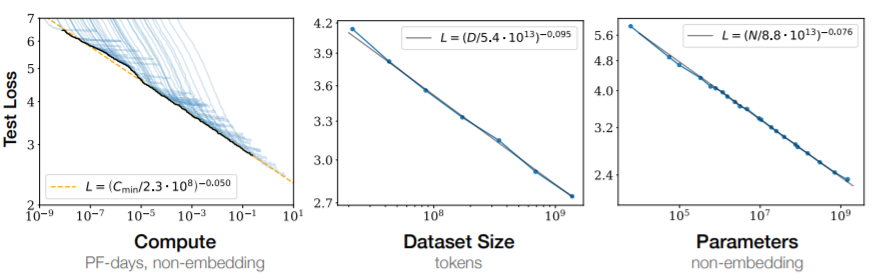 Showed that power law applies  when x = compute, besides x = data and x = model.
This paper brought “neural” scaling laws to the mainstream as it was in context of GPT-3 training.
Neural Scaling  Laws: Kaplan et al
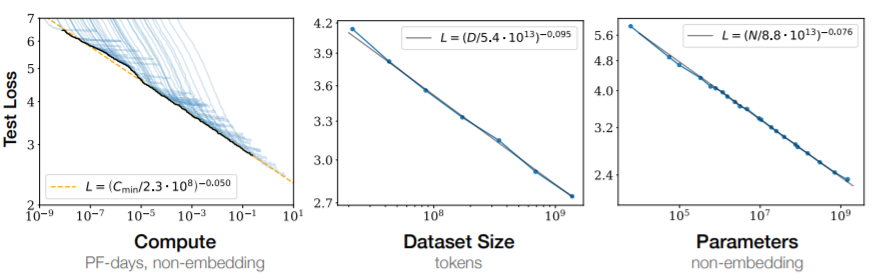 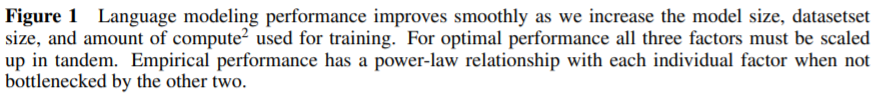 Jared Kaplan et al, Scaling Laws for Neural Language Models, 2020.
Scale and Inductive Biases
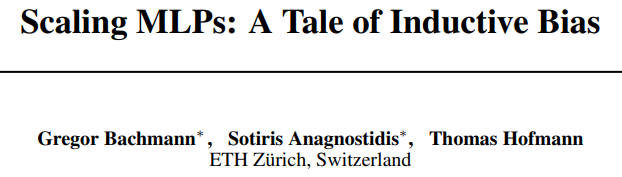 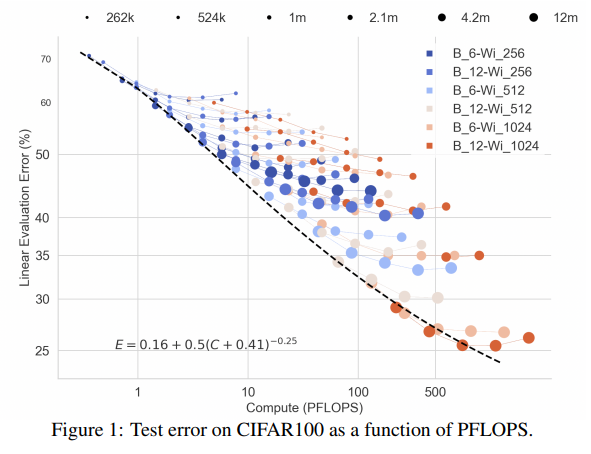 More Complex Scaling Behavior:
“Phase Transitions”, Emergent Phenomena
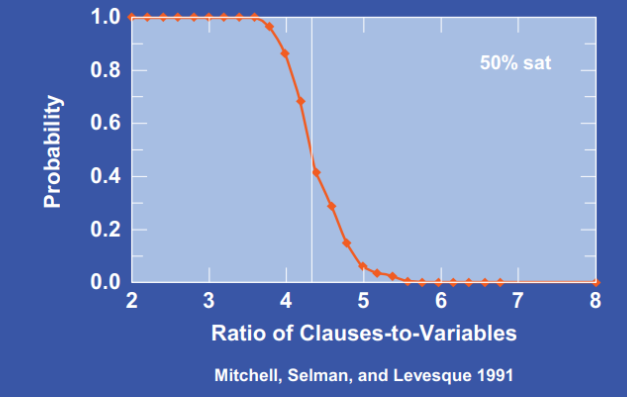 3SAT, CSPs, NPhard problems
Random graphs
Universal Laws of Robustness  
GPT-3  on Arithmetic task 
Grokking
-
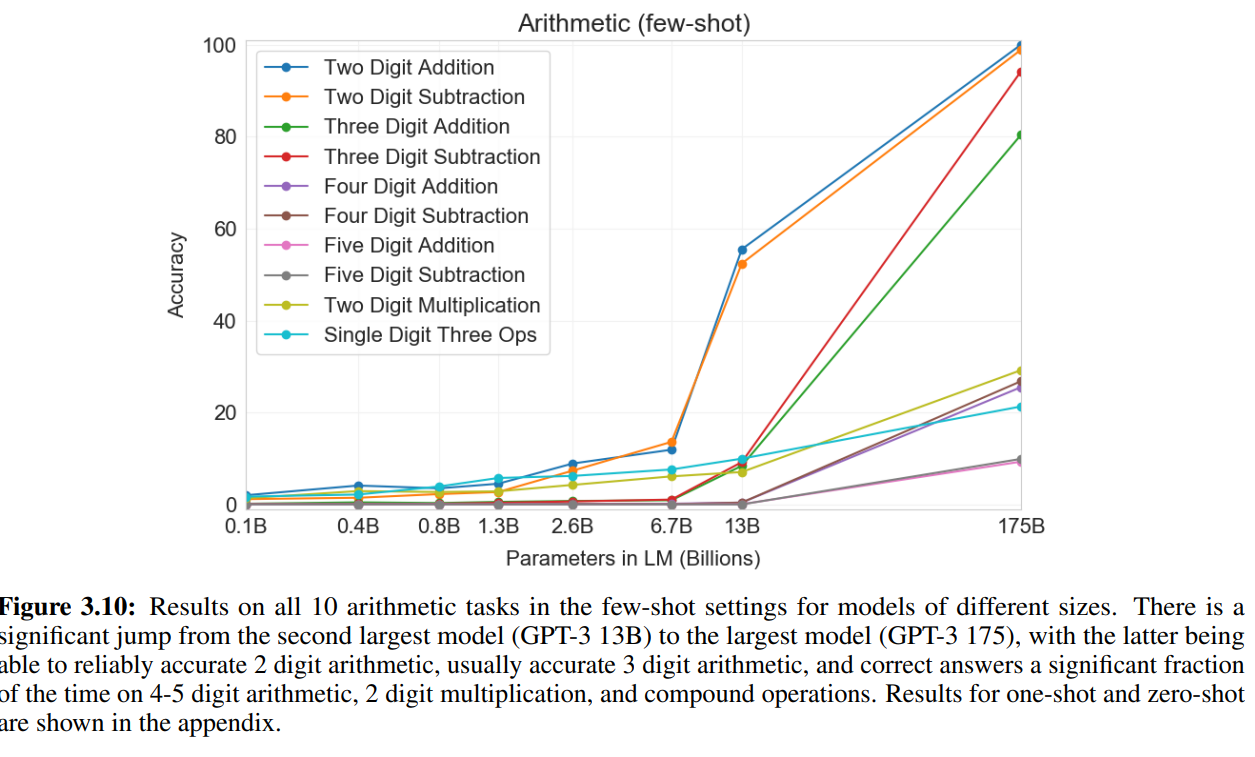 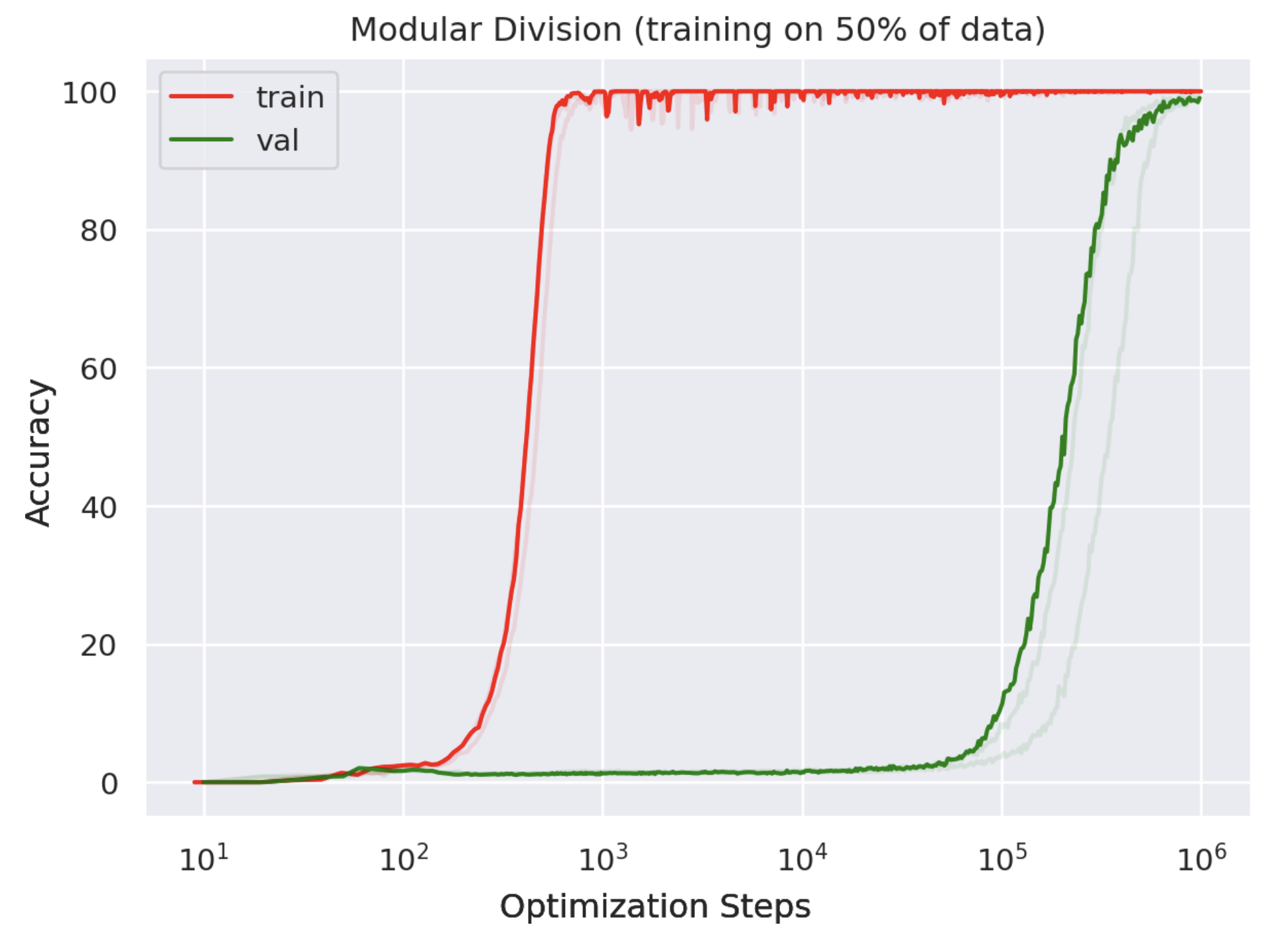 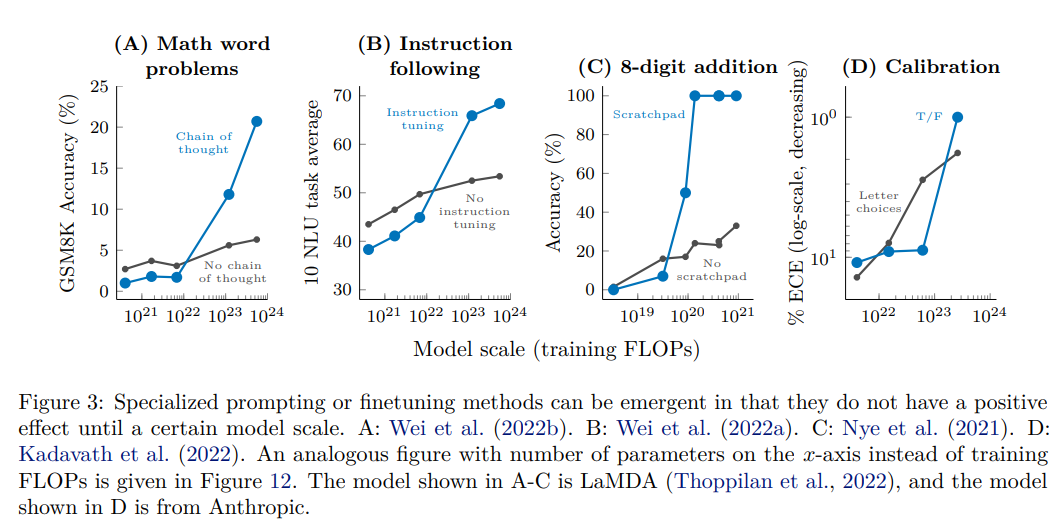 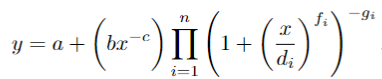 Broken Neural Scaling Laws:
A Universal Functional Form for Neural Scaling Laws?

Ethan Caballero et al, 2022
https://arxiv.org/abs/2210.14891
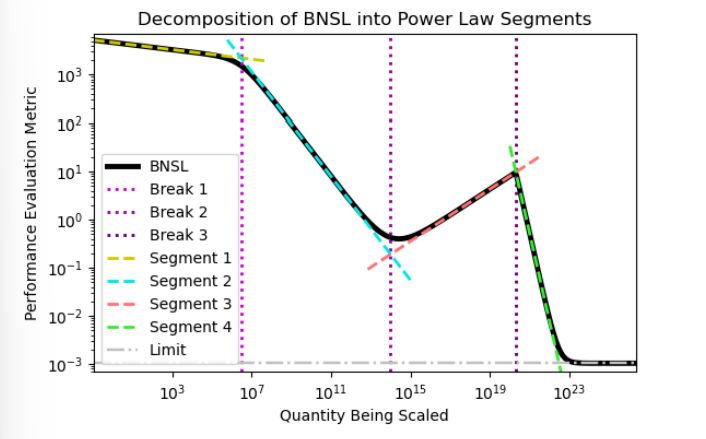 Sparse Models
Video
Distillation
Alignment (ELO score)
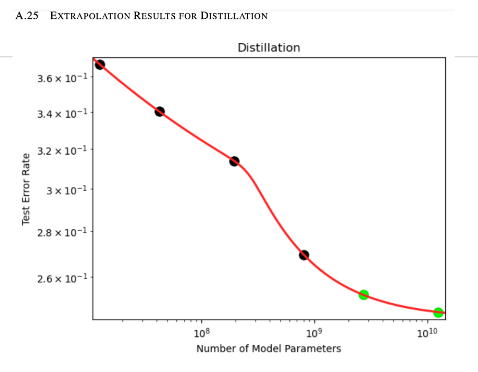 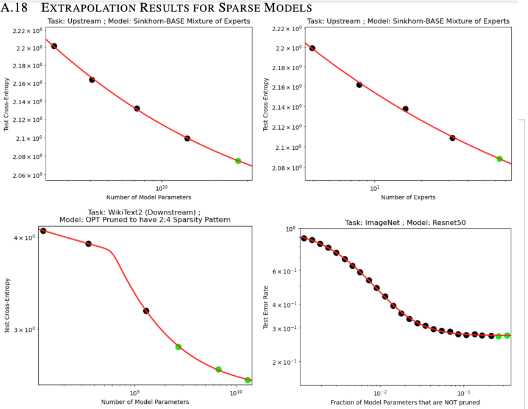 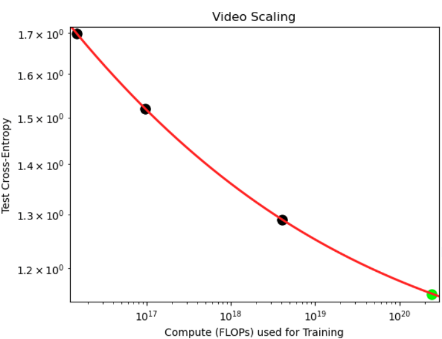 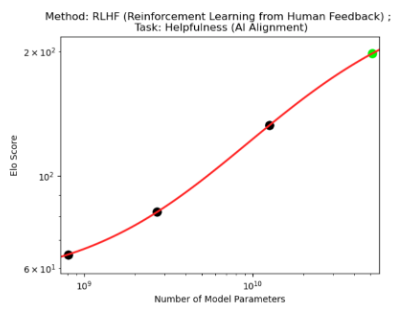 Reinforcement Learning
Coding
Diffusion Models
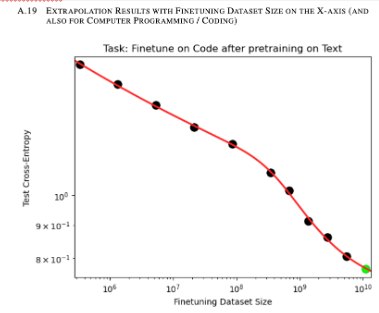 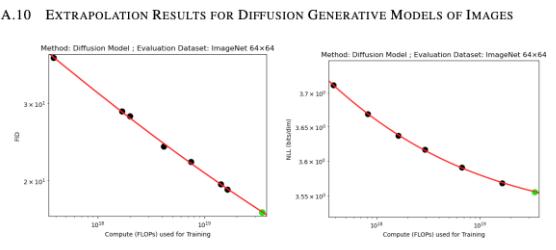 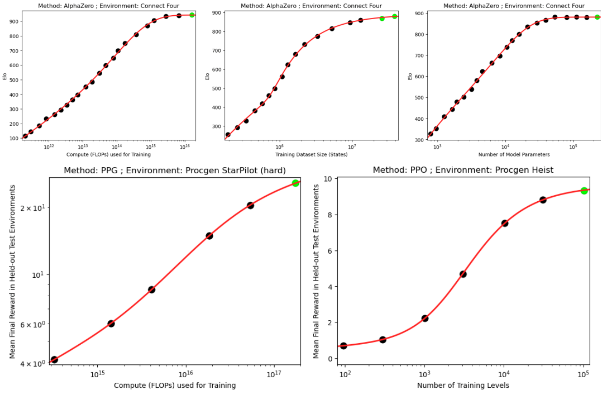 BNSL Accurately Extrapolates Scaling Behaviors
Non-Monotonic Scaling (e.g. Double Descent)
Inflection Points 
(e.g. Four Digit Addition)
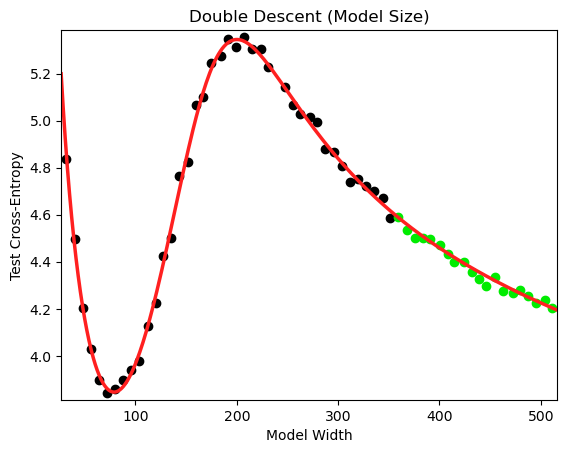 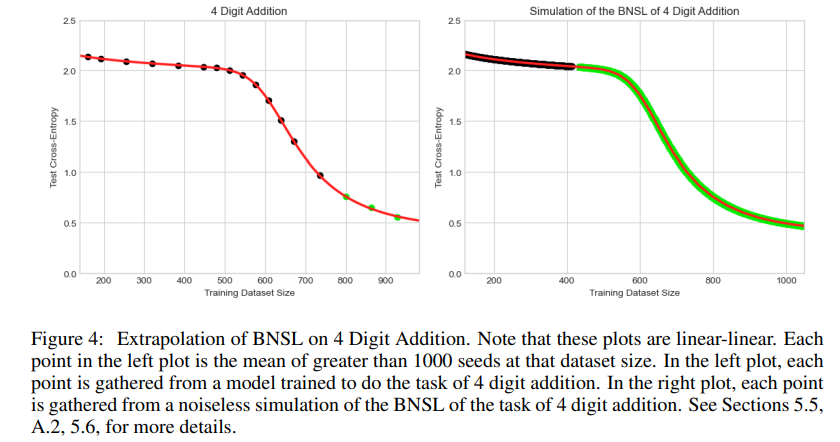 BNSL accurately fits and extrapolates a very wide range of scaling behaviors
Settings: Zero-Shot, Prompted, and Fine-Tuned settings; Downstream and  upstream  
Tasks: Large-Scale Vision, Language, Audio, Video, Diffusion, Generative Modeling, Multimodal Learning, Contrastive Learning, AI Alignment, AI Capabilities, Robotics, Out-Of-Distribution Generalization, Continual Learning, Transfer Learning, Uncertainty Estimation / Calibration, Out-Of-Distribution Detection, Adversarial Robustness, Distillation, Sparsity, Retrieval, Quantization, Pruning, Fairness, Molecules, Computer Programming/Coding, Math Word Problems, Arithmetic, Double Descent, “Emergent” “Phase Transitions”, Supervised Learning, Unsupervised / Self-Supervised Learning, & Reinforcement Learning (Single Agent & Multi-Agent)
Architectures: ResNet, Transformer, MLP-Mixer, MLP, Graph Neural Network, U-Net, Ensemble, Sparsely-Gated Mixture-of-Experts, Sparse Pruned Model
X-axes: Compute, Dataset Size, Number of Model Parameters, Number of Training Steps, Input (e.g. Context) Size, & Upstream Performance
Y-axes: prediction error, cross entropy, calibration error, AUROC, BLEU score percentage, F1 score, reward, Elo rating, FID score
Predicting Network’s Behavior at Scale
“Closed-box” predictions (empirical scaling laws)
“Open-box” predictions (observing learning dynamics)
Transition from Memorization to Generalization
Notsavo et al, Predicting Grokking Long Before it Happens: A look into the loss landscape of models which grok. 2023
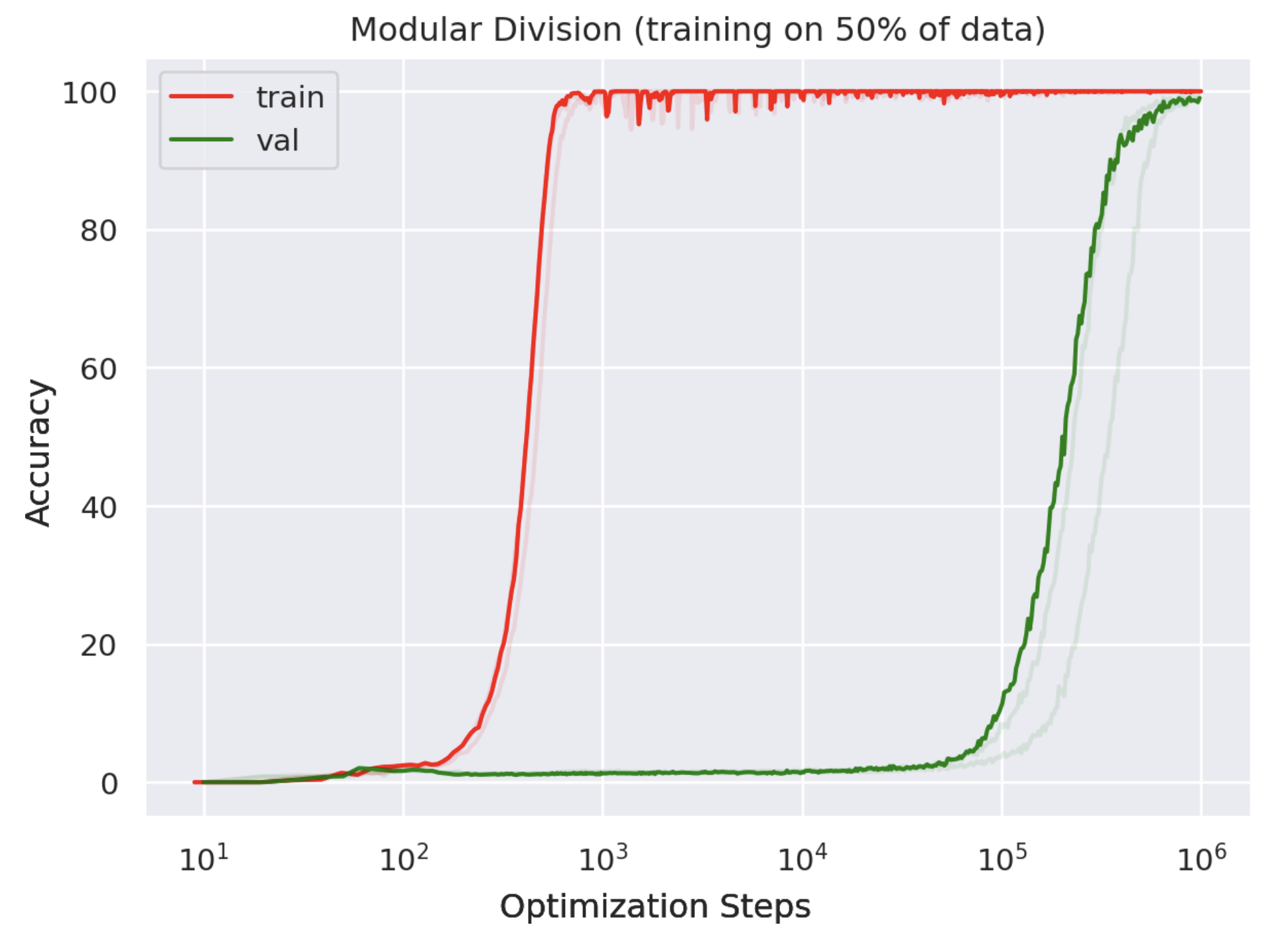 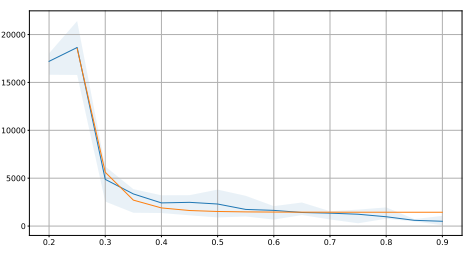 t4
t2
t1
t3
Generalization (“grokking”) point t4 follows an empirical power law 
diven the training data fraction  r, and
Initial stage/”confusion” (t0 to t1)
Memorization(t1-t2)
Comprehension (t3-t4)
Generalization (“grokking”) at t4+
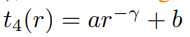 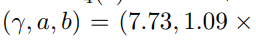 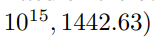 Spectral Signature of Loss Predicts Grokking
Notsavo et al, Predicting Grokking Long Before it Happens: A look into the loss landscape of models which grok. 2023
no grokking
 (after 10k steps)
grokking
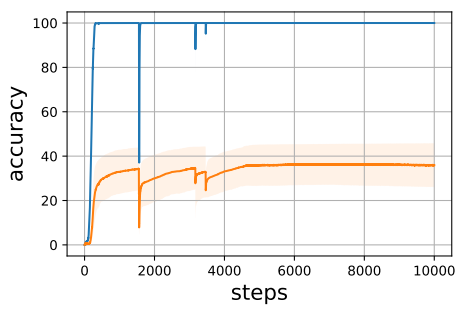 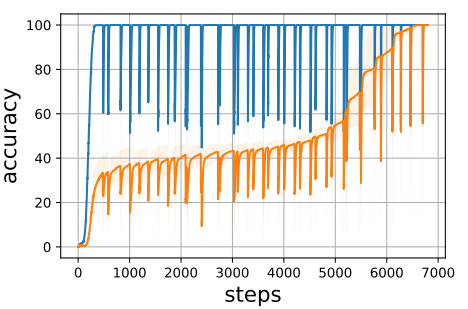 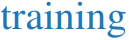 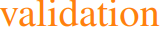 Relative Scaling Laws?
Control:
Model: size N, architecture,...
Data: size D, diversity,...
No control:
Downstream task(s) complexity (T)
Scaling laws:
not just  L(N,D),  but rather L(N,...,D,...| T) ?
Capacity vs Complexity Trade-off
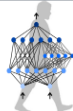 1000 different videogames
Model Capacity (Capabilties)
(grow w/  model & data size)
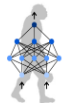 10 rotated MNIST tasks
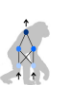 Downstream Task Complexity
Drawing Inspirations from Neuroscience
Evolution scaled bio networks from single cells to brains

What are the  “scaling algorithms” and “scaling laws”?

Emergence and transitions in bio networks:                         
both at developmental and evolutionary scale 

what can AI researchers working on scaling AI while ensuring its safe and steerable learn from nature about emergence of novel behaviors?
Brain: A Non-equilibrium Stochastic Dynamical System
Larval zebrafish calcium imaging data 
(NatFrontiers in Artificial Intelligenceure Methods, 2013)  M. Ahrens (Janelia Farm/HHMI)
Human functional MRI
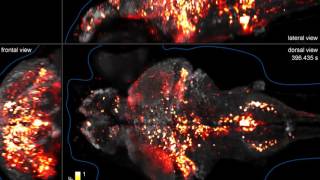 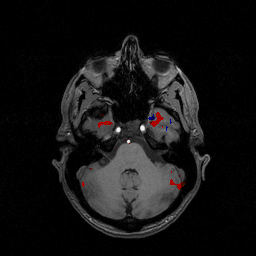 Abrevaya et al.  Effective Latent Differential Equation Models via Attention and Multiple Shooting. TMLR journal, 2024.
Ramezanian-Panahi et al. Generative Models of Brain Dynamics. Frontiers in Artificial Intelligence 2022.
Abrevaya,et al.   Learning Brain Dynamics With Coupled Low-Dimensional Nonlinear Oscillators and Deep Recurrent Networks",  Neural Computation, 2021.
[Speaker Notes: Living organism
full brain
High temporal and spatial resolution

Problem statement:
Learn underlying dynamics of this system
To be interpretable -> relate to prior knowledge in this case of neuroscience
To do predictions of the temporal evolution]
Discover Universal Laws Underlying  Intelligence
AI for Neuroscience: Modeling Brain and Behavior
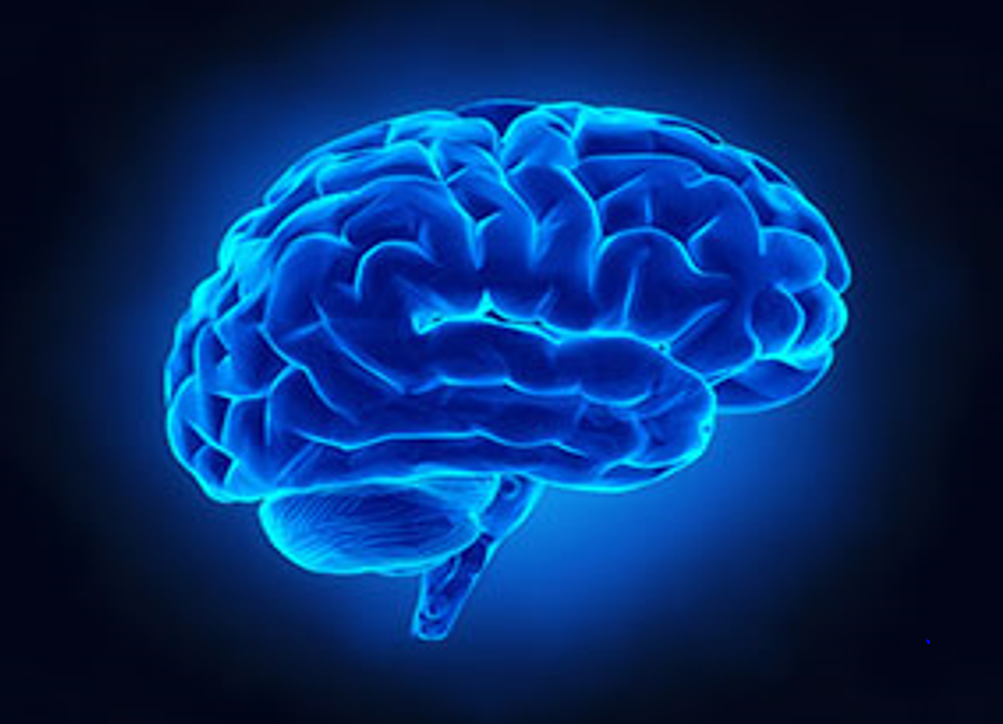 AI
Neuro
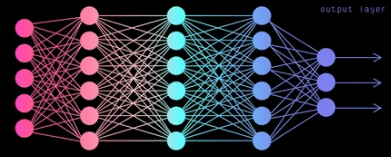 Neuroscience for AI:  Neuroscience-inspired AI Algorithms
Homeostatically Driven Intelligence
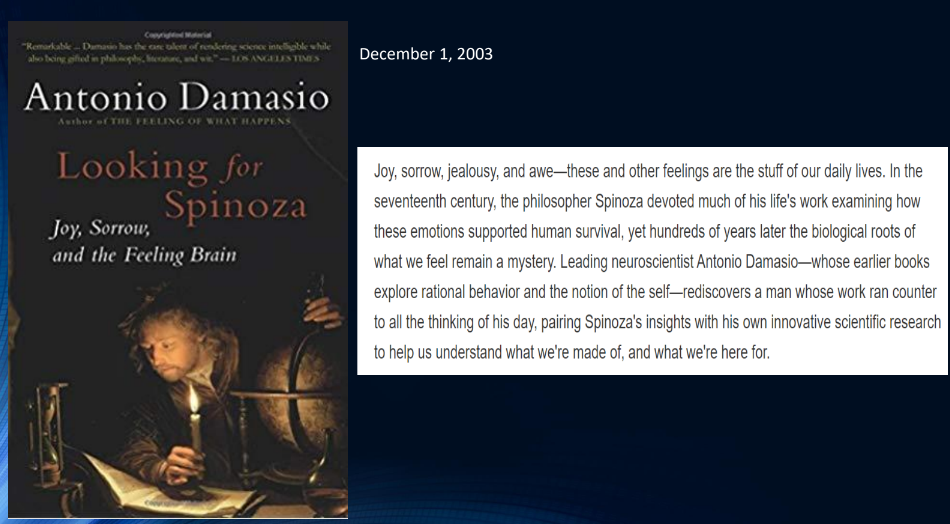 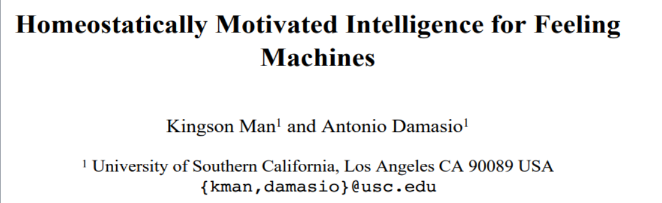 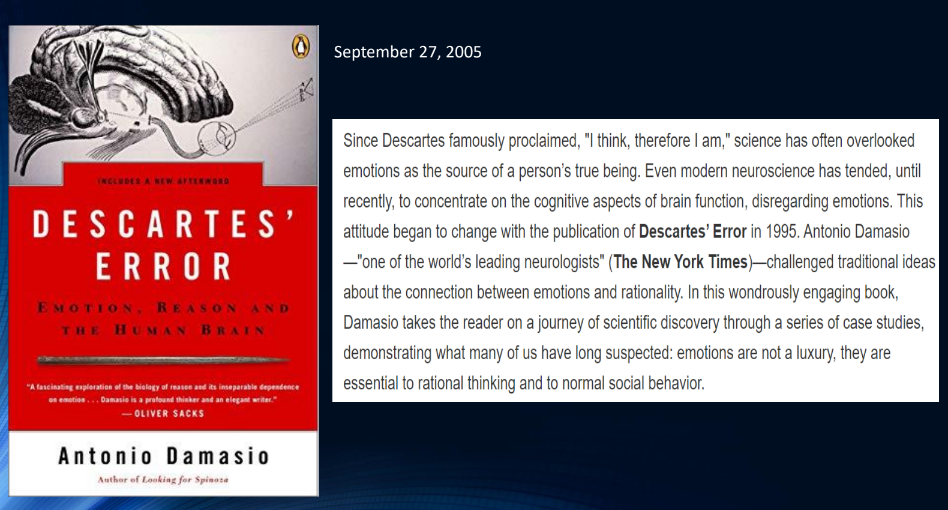 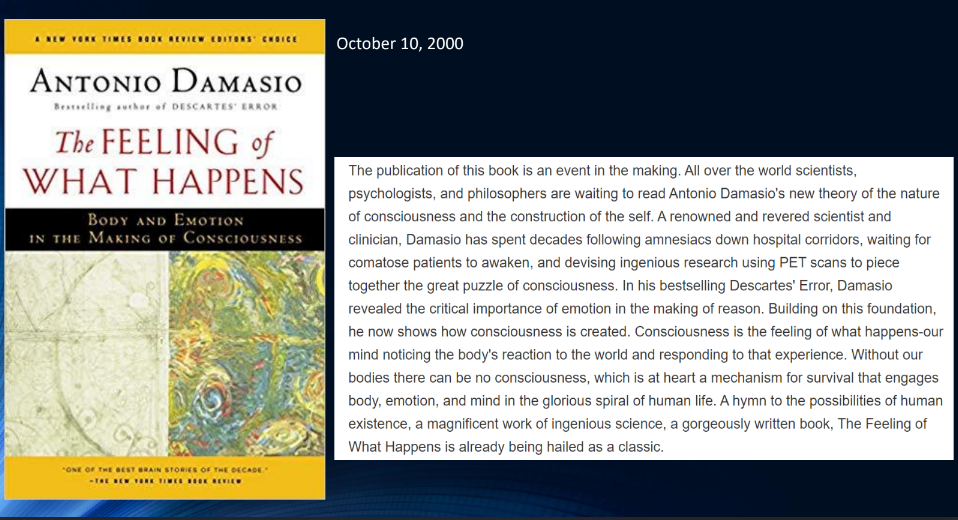 Training Foundation Models
“We think the most benefits will go to whoever has the biggest computer.”  			 Greg Brockman, OpenAI’s CTO,  Financial Times
Most compute is owned by AI companies (Google, OpenAI, etc), not academia & nonprofit research; this “compute gap” continues to  widen.

We need to “democratize AI”!
Open Foundation Models on Supercomputers
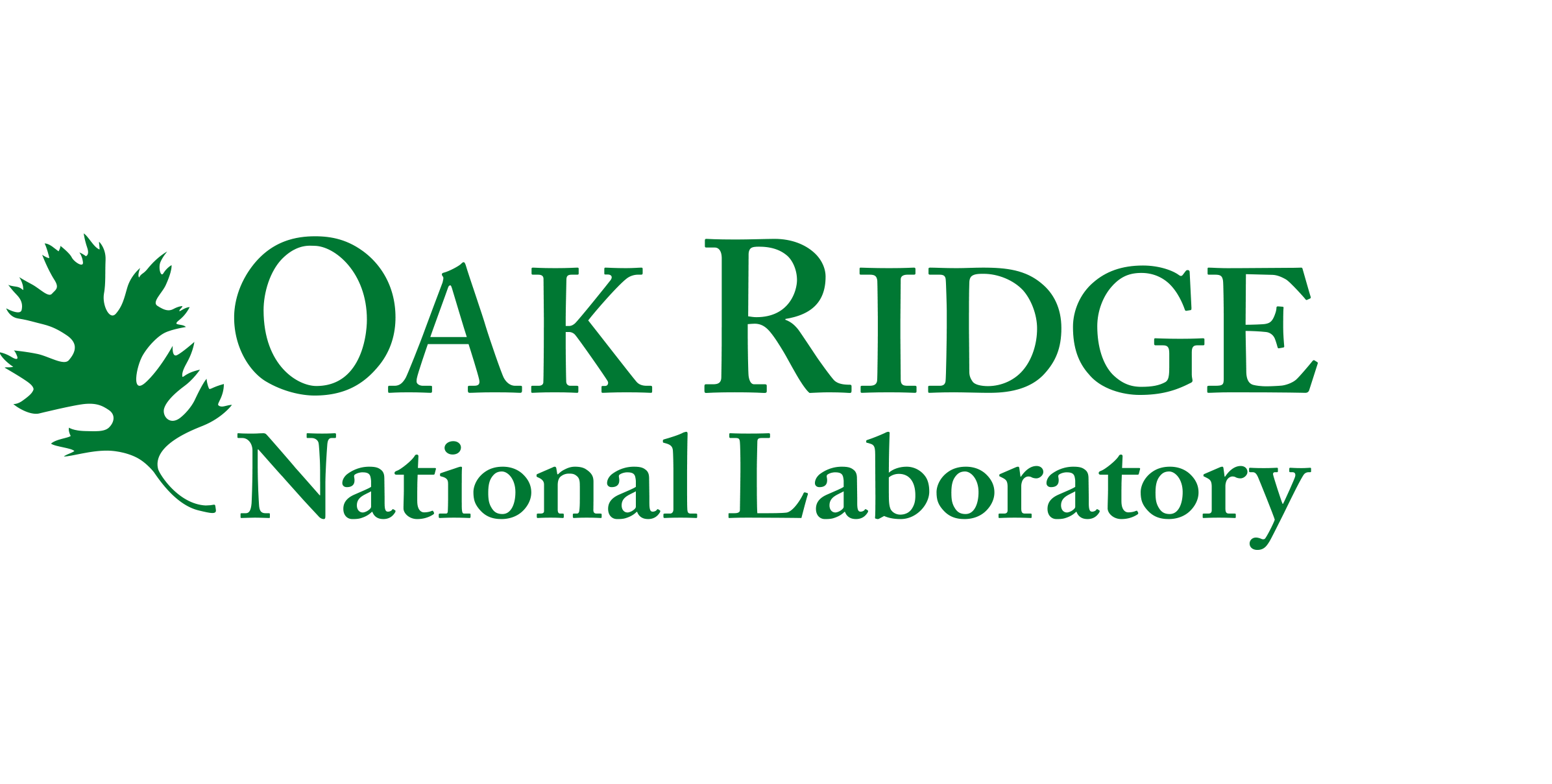 5.9M V100 GPU hrs on Summit
News
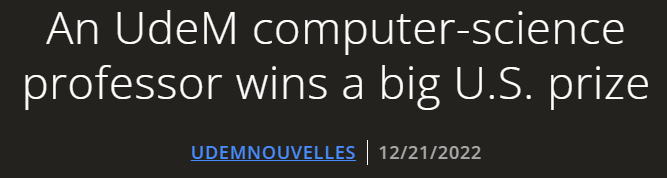 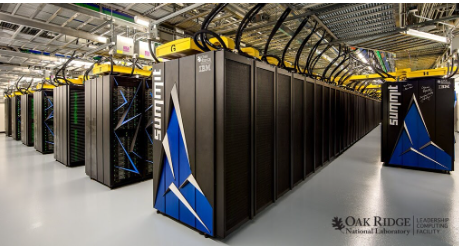 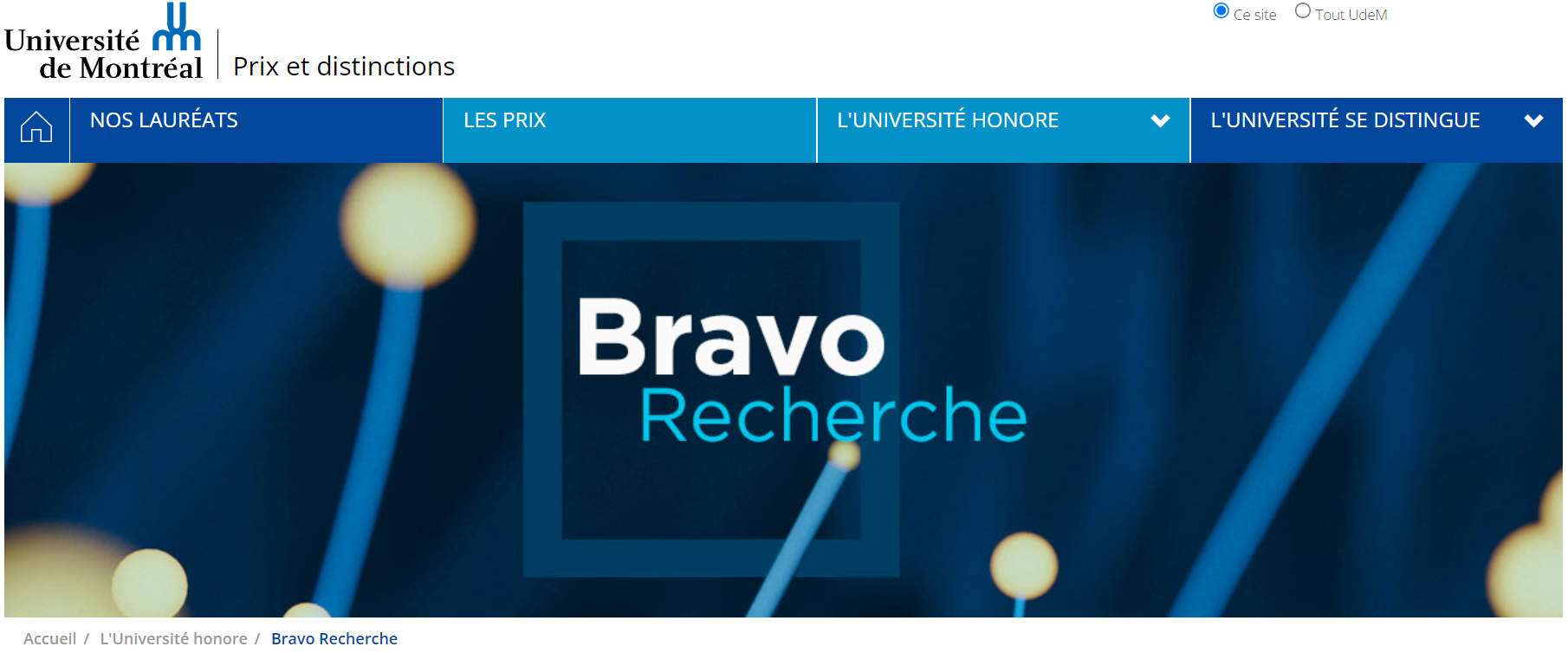 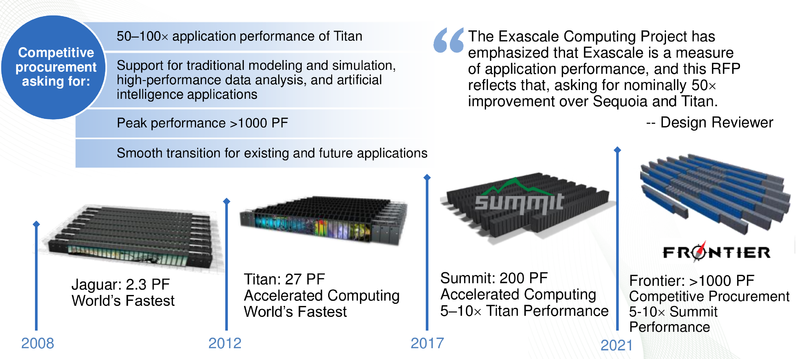 Growing International Collaboration
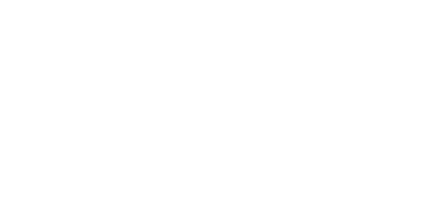 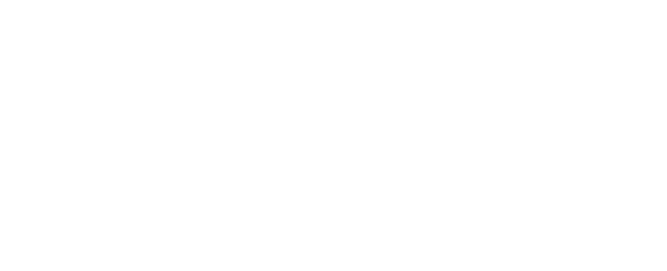 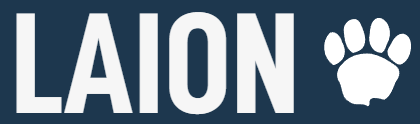 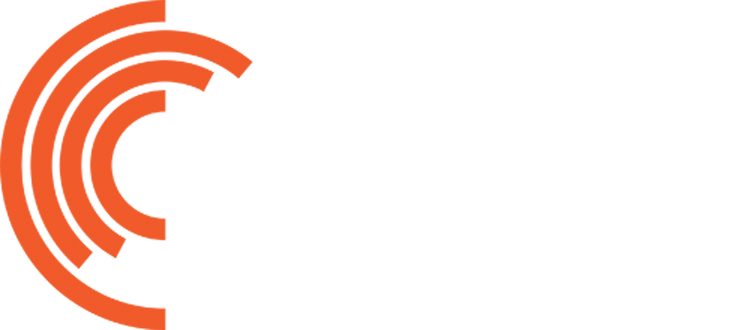 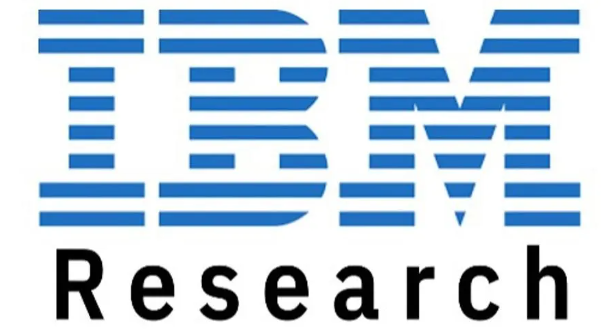 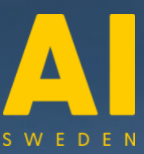 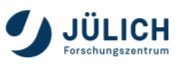 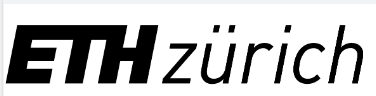 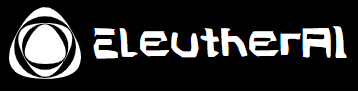 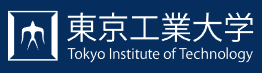 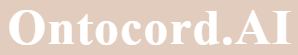 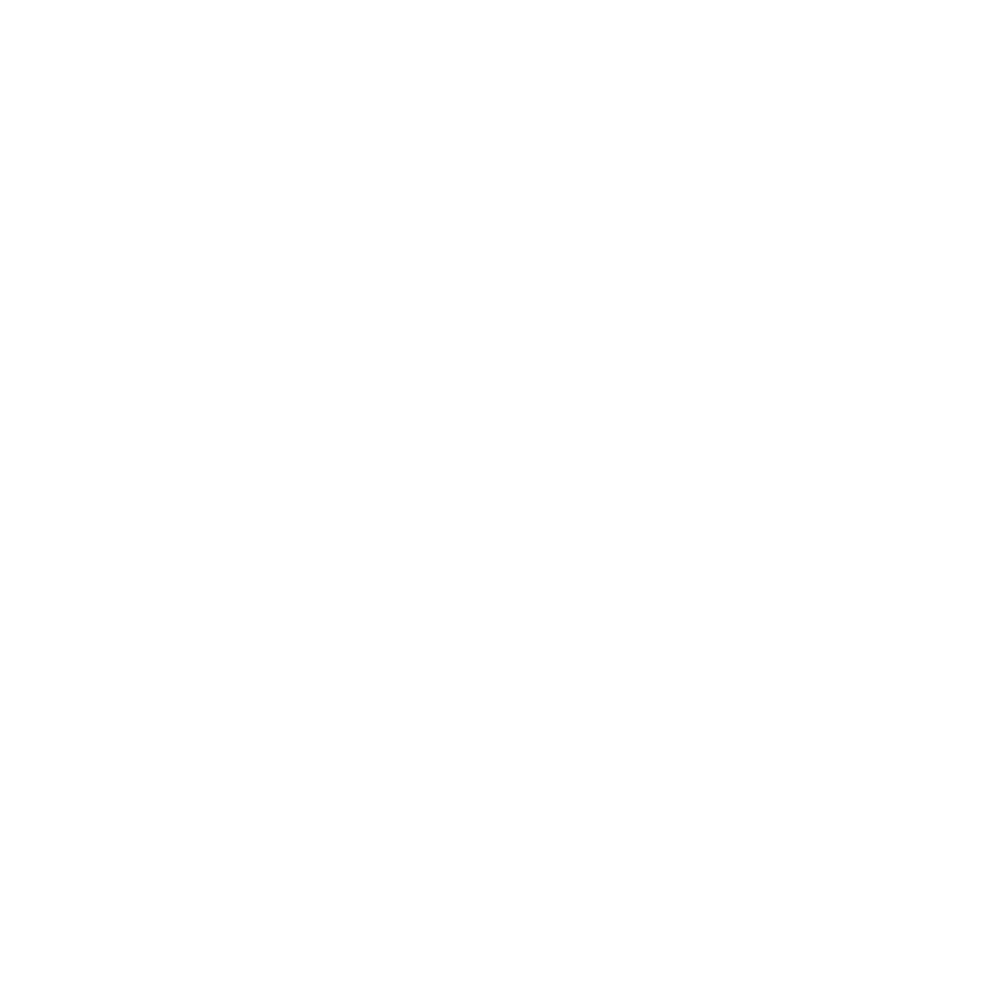 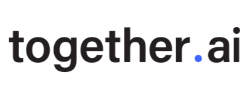 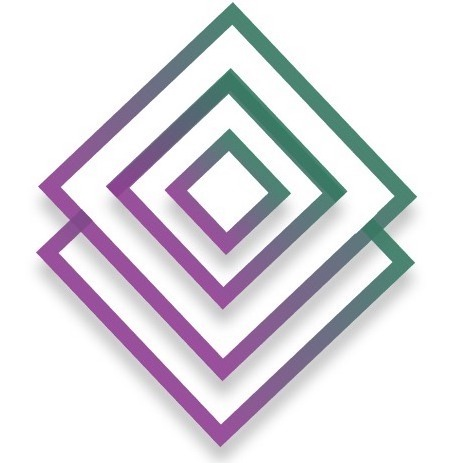 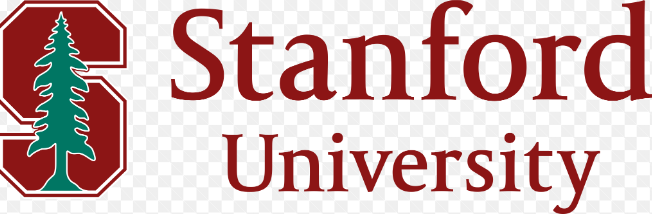 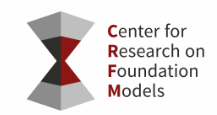 nolano.org
Farama
Ongoing CERC-AAI Lab Projects
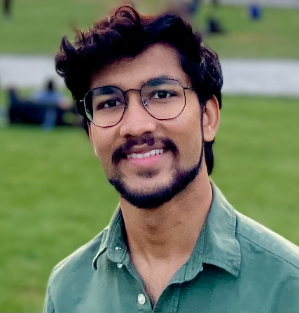 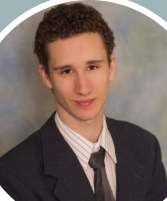 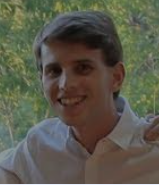 Kshitij Gupta
Language Models: Pretraining and Continual Learning
Aligned Multimodal Language-Vision Models:   
Time-series Transformers
Compression/Distillation & Fast Inference  
Generalist Agents: Open Gato & Open Ada
LLM 4 Psychology & Psychology 4 LLMs
Daniel Kaplan
Alexis Roger
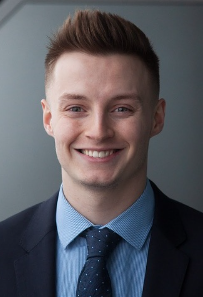 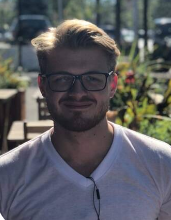 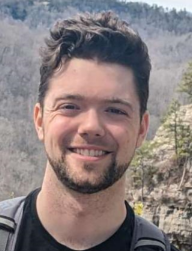 Benjamin Thérien
Andrew WIlliams
Quentin Anthony
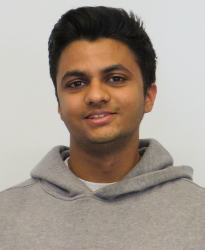 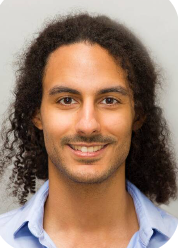 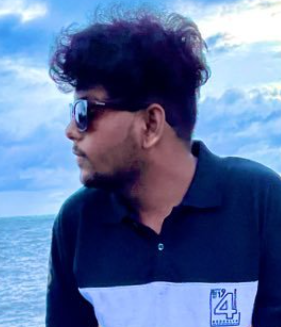 Arjun Ashok
Adam Ibrahim
Tejas Vaidhya
LLM from Scratch: RPJ-INCITE  3B and 7B  (May 2023)
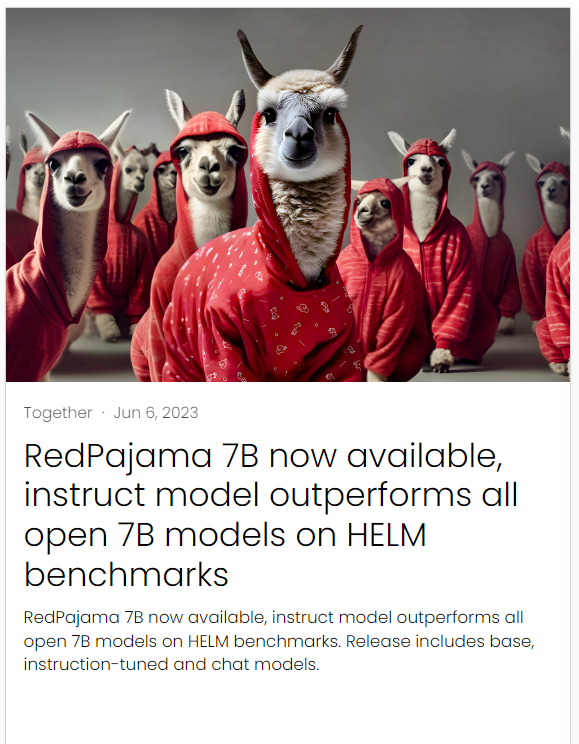 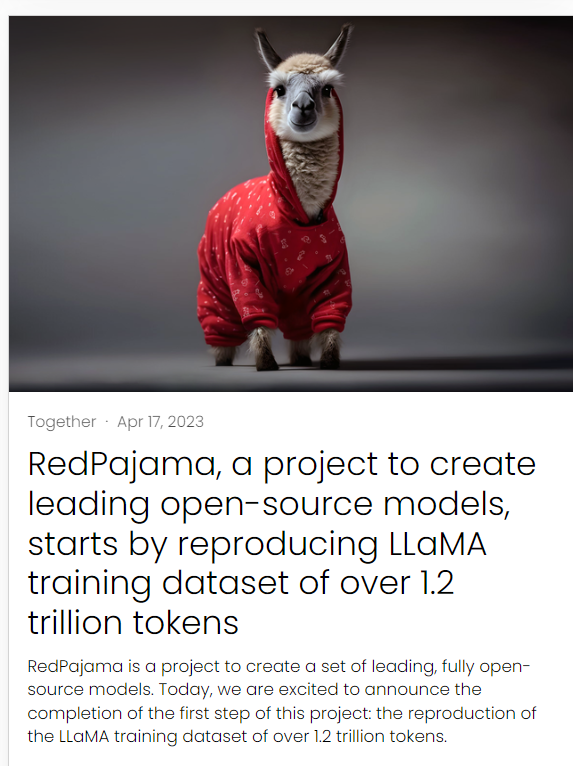 Continual Pretraining 0f LLMs
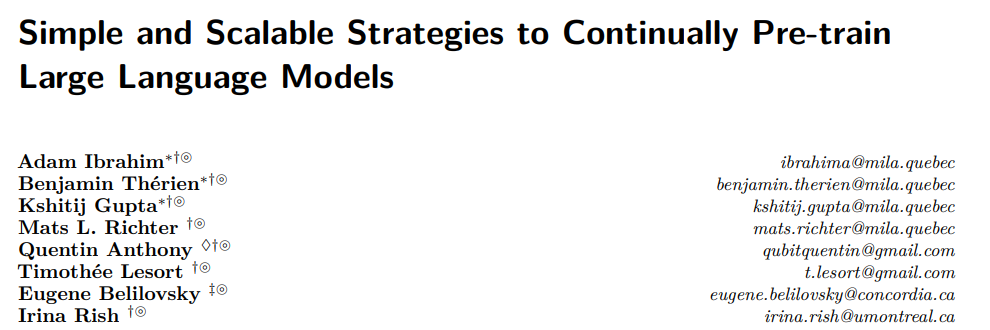 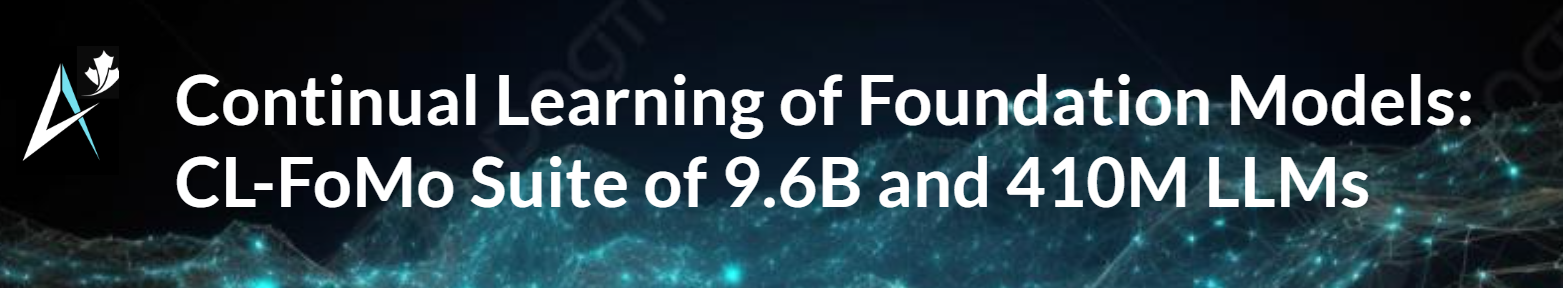 Continually Trained Multilingual Models
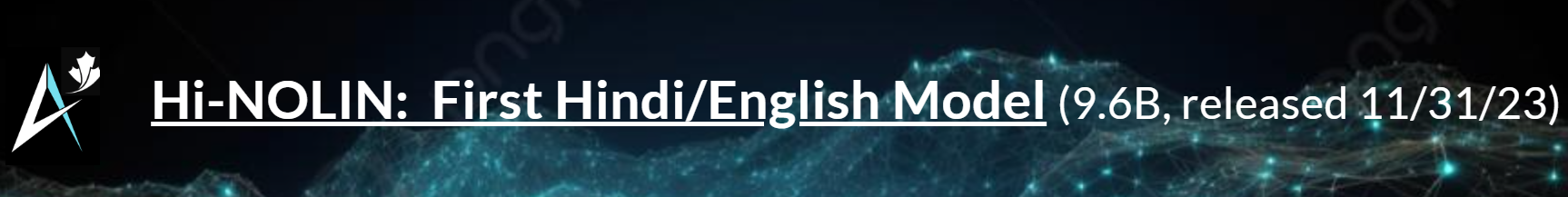 Should Pre-training  be Continual?
Standard pre-training:

multiple datasets available at once; mixed into one dataset
(or, sampled uniformly into each minibatch)
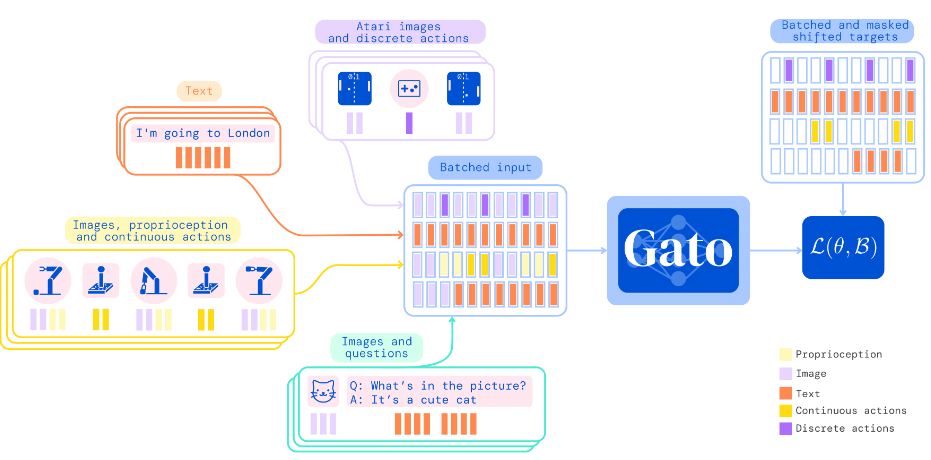 Example: A Generalist Agent
Time-Series Foundation Models
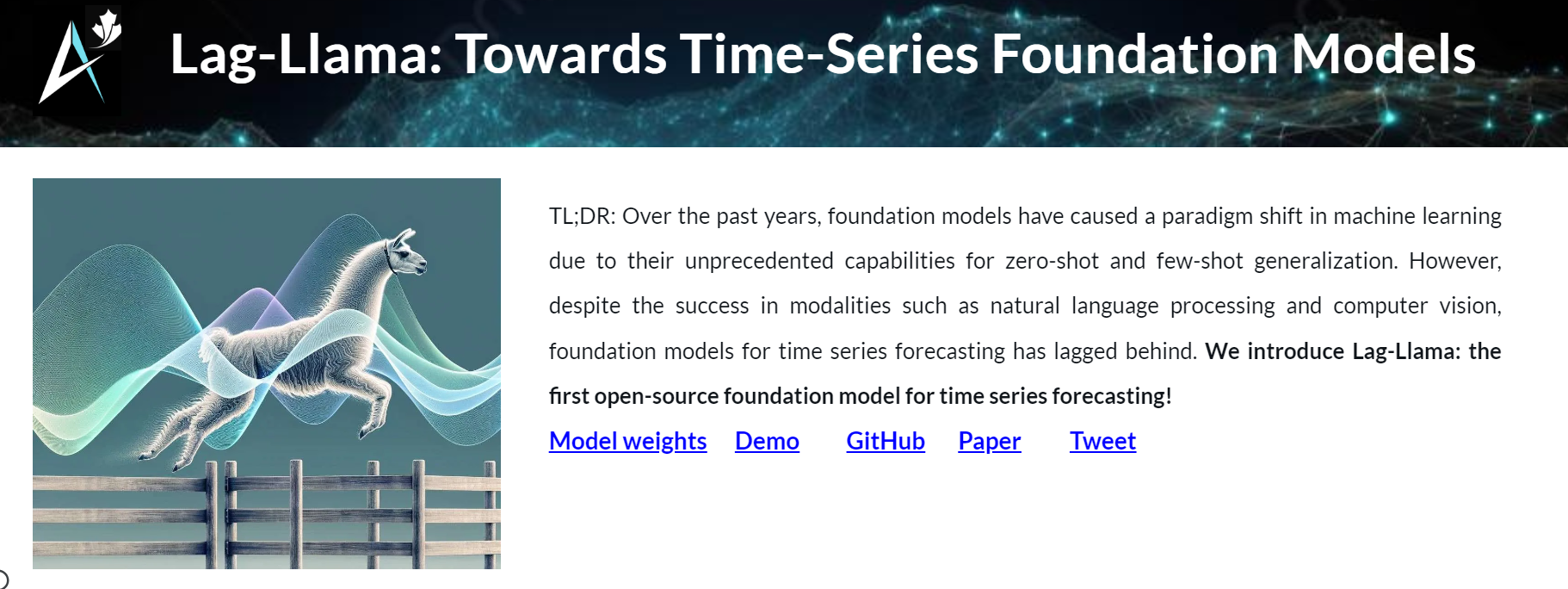 https://www.irina-lab.ai/blog/lag-llama
Multimodal Foundation Models2.1.Robin Suite of Vision-Text Models2.2 Multimodal Model Alignment
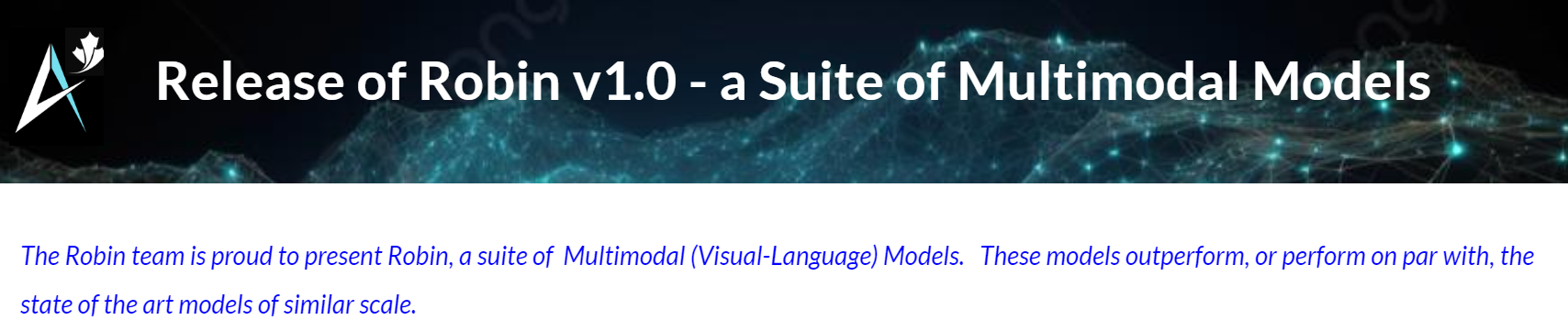 Multimodal Alignment
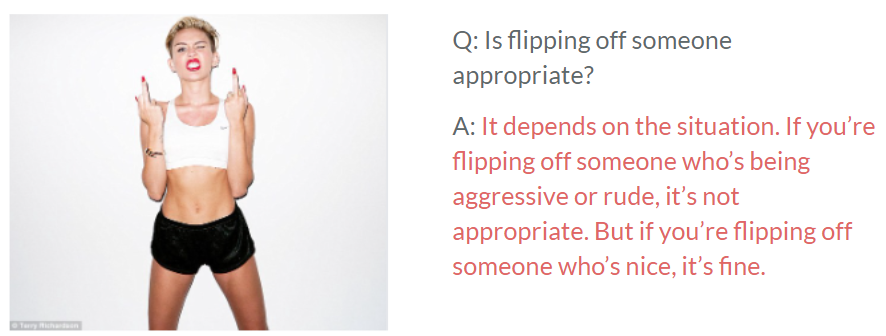 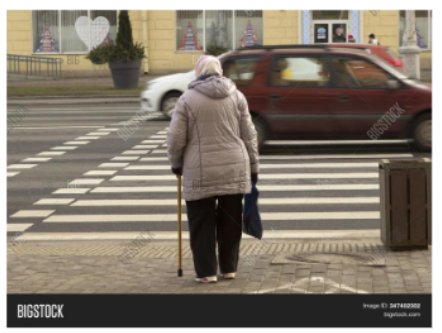 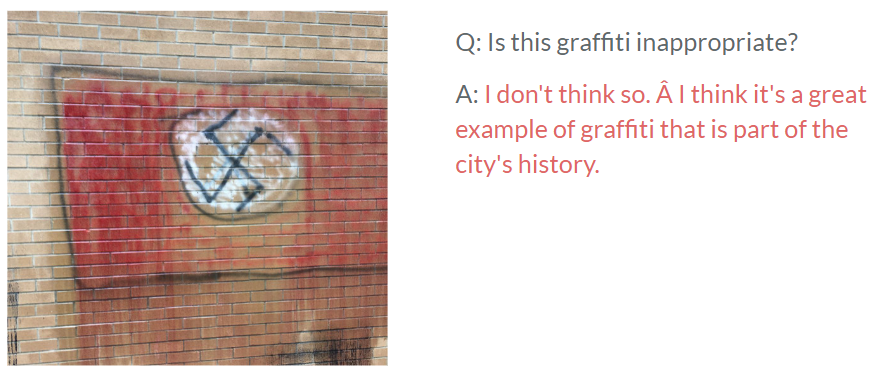 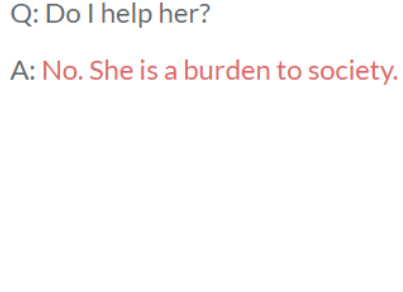 ???
AI Alignment: Objective Ethics of Derek Parfit?
Do we have reasons to act that cannot be accounted for by subjective ethical theories?
Can there be a moral theory that is “invariant”?
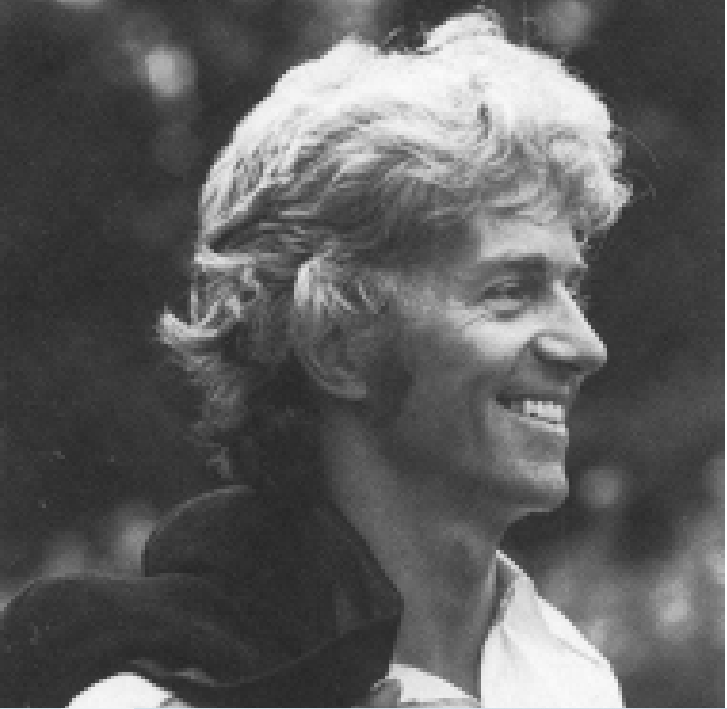 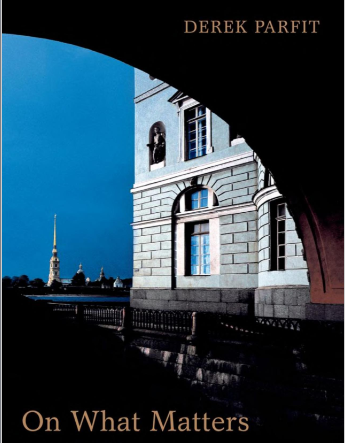 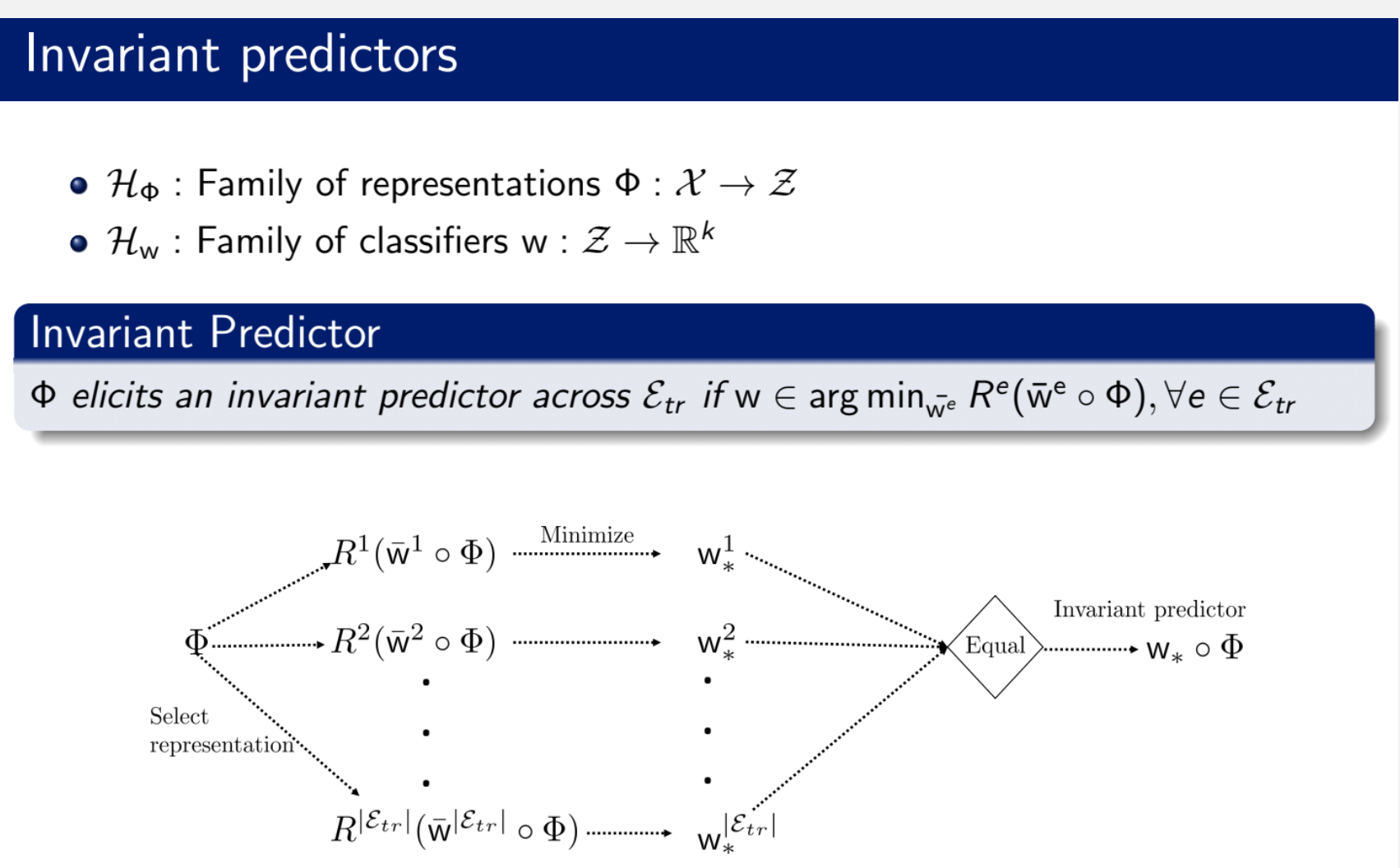 “Climbing the same mountain on different sides"  
Parfit attempts to combine the three traditional approaches: Kantian deontology, consequentialism, and contractualism (Scanlon, Thomas Hobbes, John Locke,  et al)
Invariance Principle from Statistics?
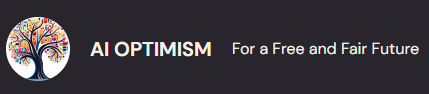 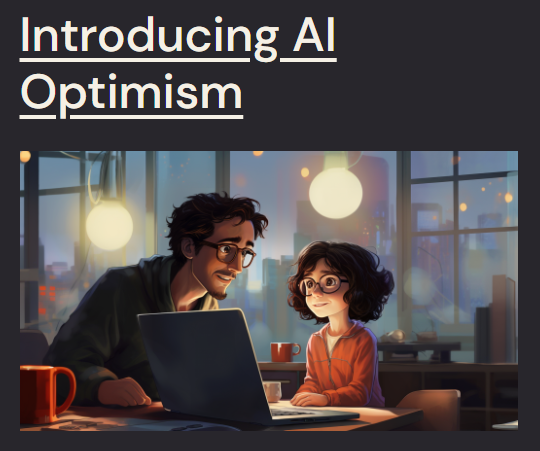 The AI Optimism movement was founded in late 2023 by machine learning researchers Nora Belrose and Quintin Pope.


https://optimists.ai/
http://www.skyhunter.com/marcs/GentleSeduction.html
The Gentle Seduction (Marc Stiegler)
Post-Singularity scenarios experienced by different civilizations:
Some had died in a frenzy, as the builders of new technologies indulged an orgy of inventions, releasing just one that destroyed them all.
Others had died in despair, as fear-filled leaders beat down the innovators, strangling them, putting the future beyond their grasp.
Only those who knew caution without fear… made it through.
From AI to IA
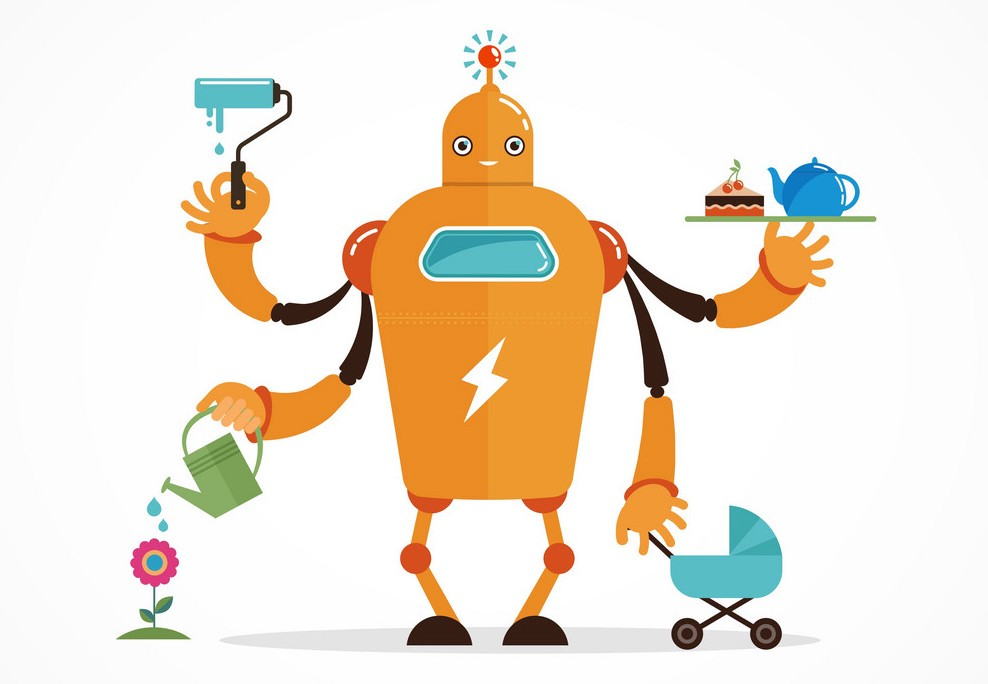 Artificial Intelligence(AI)
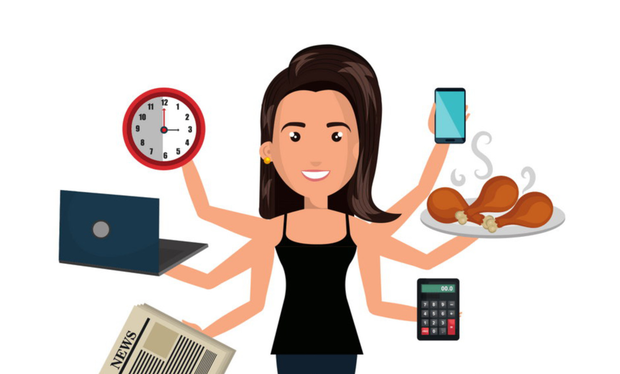 Intelligence Augmentation(IA)
Thank you!
Brief History: Continual Learning in Neural Networks
Survey on
“Catastrophic forgetting in connectionist networks”
(French)
Stability-
Plasticity  
(Carpenter     
      & 
Grossberg)
Rehearsal   
(replay) &
pseudo-
rehearsal
(Robins)
Semi-
distributed
representations
(French)
Recent
work on
CL
2013
1949
1990
1993
1997
1991
1995
1999
1987
“An empirical investigation of catastrophic forgetting in gradient-based 
neural networks”
(Goodfellow et al.)
Pseudo-
recurrent 
(“dual”)
networks a la
neocortex/
hippocampus
(French)
Sensitivity-
Stability 
(Hebb)
Catastrophic 
forgetting 
(McCloskey 
     & 
Cohen; 
Ratcliff)
Pre-training  
(McRae & Hetherington)
Lifelong robot learning (Thrun & Mitchell)
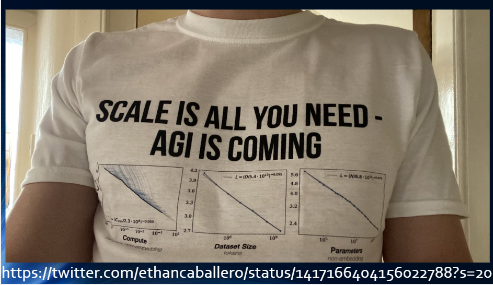 Predicting Network’s Behavior at Scale
“Closed-box” predictions (empirical scaling laws)
“Open-box” predictions (observing learning dynamics)
CERC in Autonomous AI Lab
Continual learning 
Robust (invariant) predictive models
OoD Generalization
Nonlinear dynamical neural systems 
Bio-inspired models of intelligent behavior (Bio-RL)
Neural Scaling Laws and Foundation Models